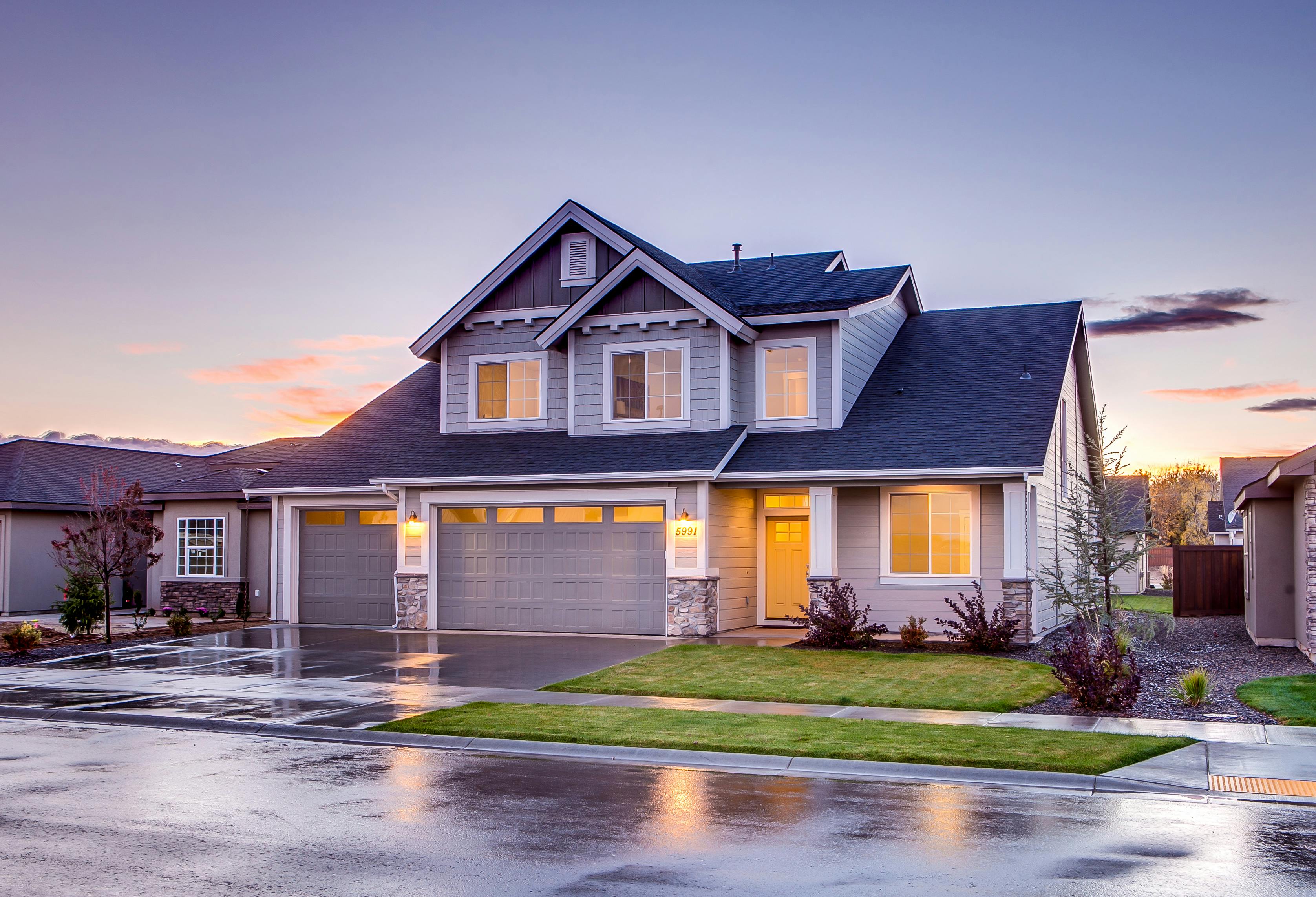 A
B
C
D
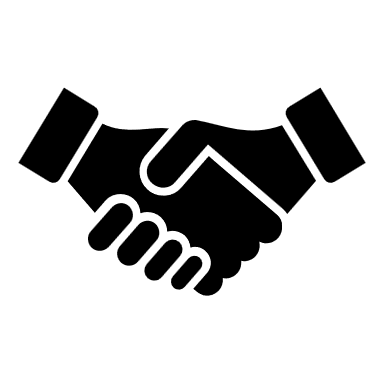 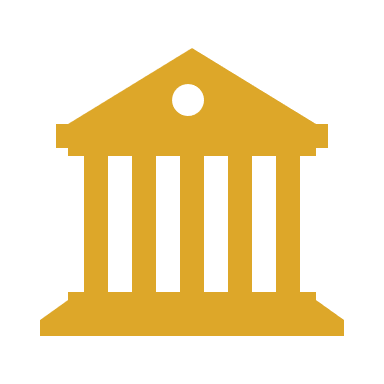 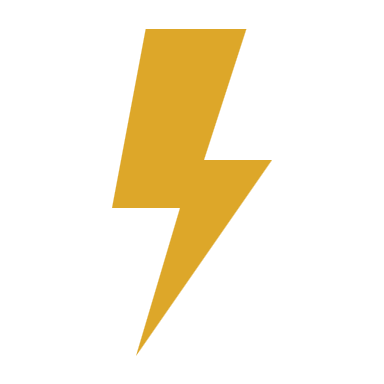 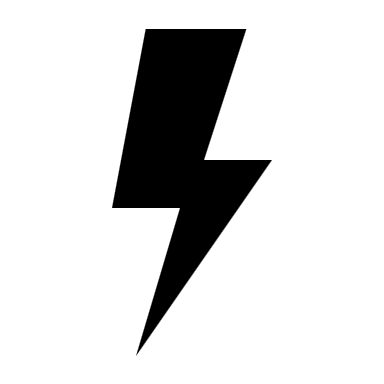 [VOORZITTER]
[VERGUNNINGEN]
Zonnepark PV
Zonnepark PV
Kern energie centrale
Kern energie centrale
Zon PV op dak
Zon PV op dak
Batterij opslag
Batterij opslag
Offshore windpark
Offshore windpark
Stroom uit GFT afval
Stroom uit GFT afval
Stroom uit energie gewassen
Grote wind turbines
Grote wind turbines
Besparing op stroom gebruik
Besparing op stroom gebruik
Kleine wind turbines
Kleine wind turbines
Stroom uit Agri-afval
Stroom uit Agri-afval
Stroom uit energie gewassen
VOORZITTER
VERGUNNINGEN
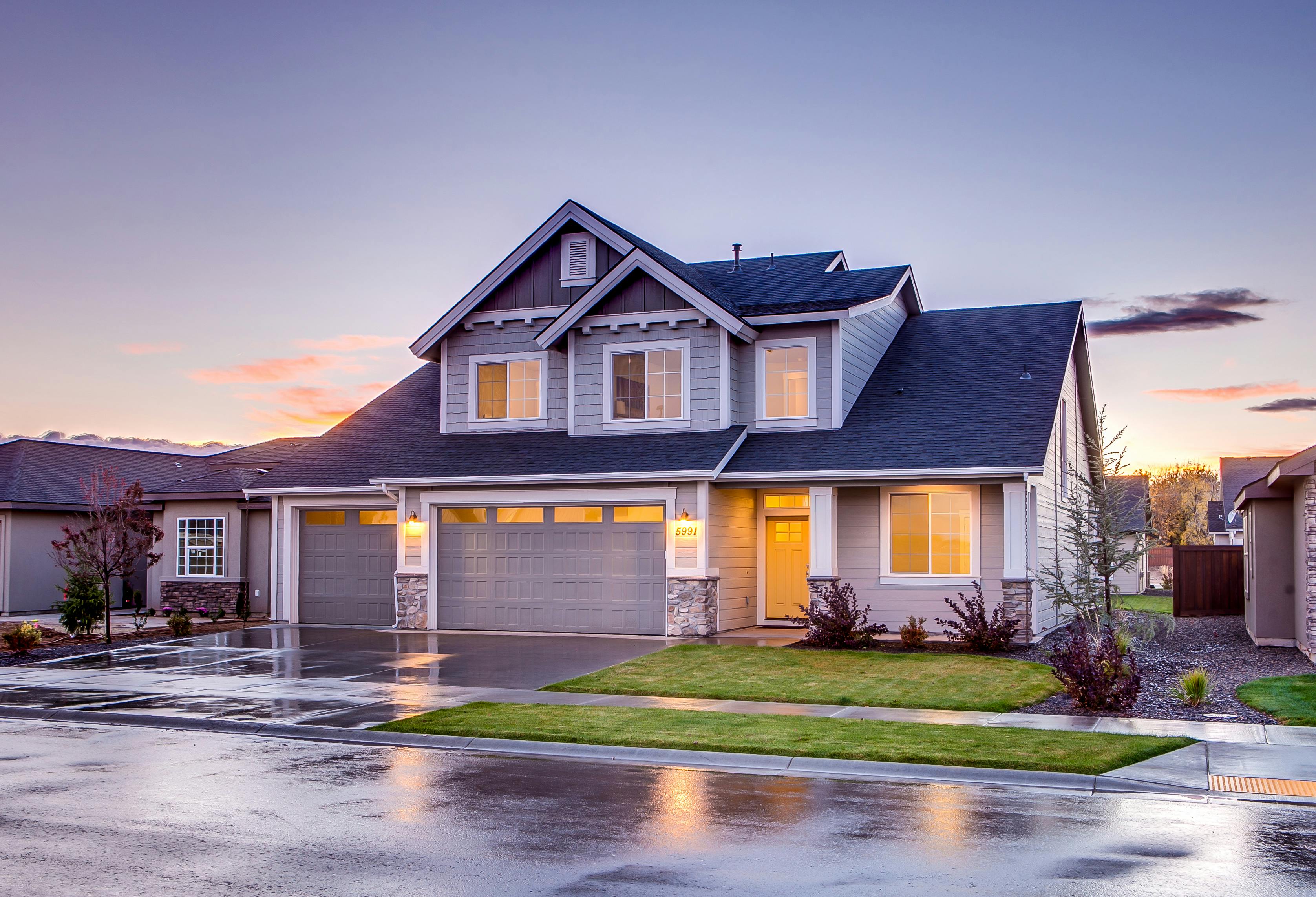 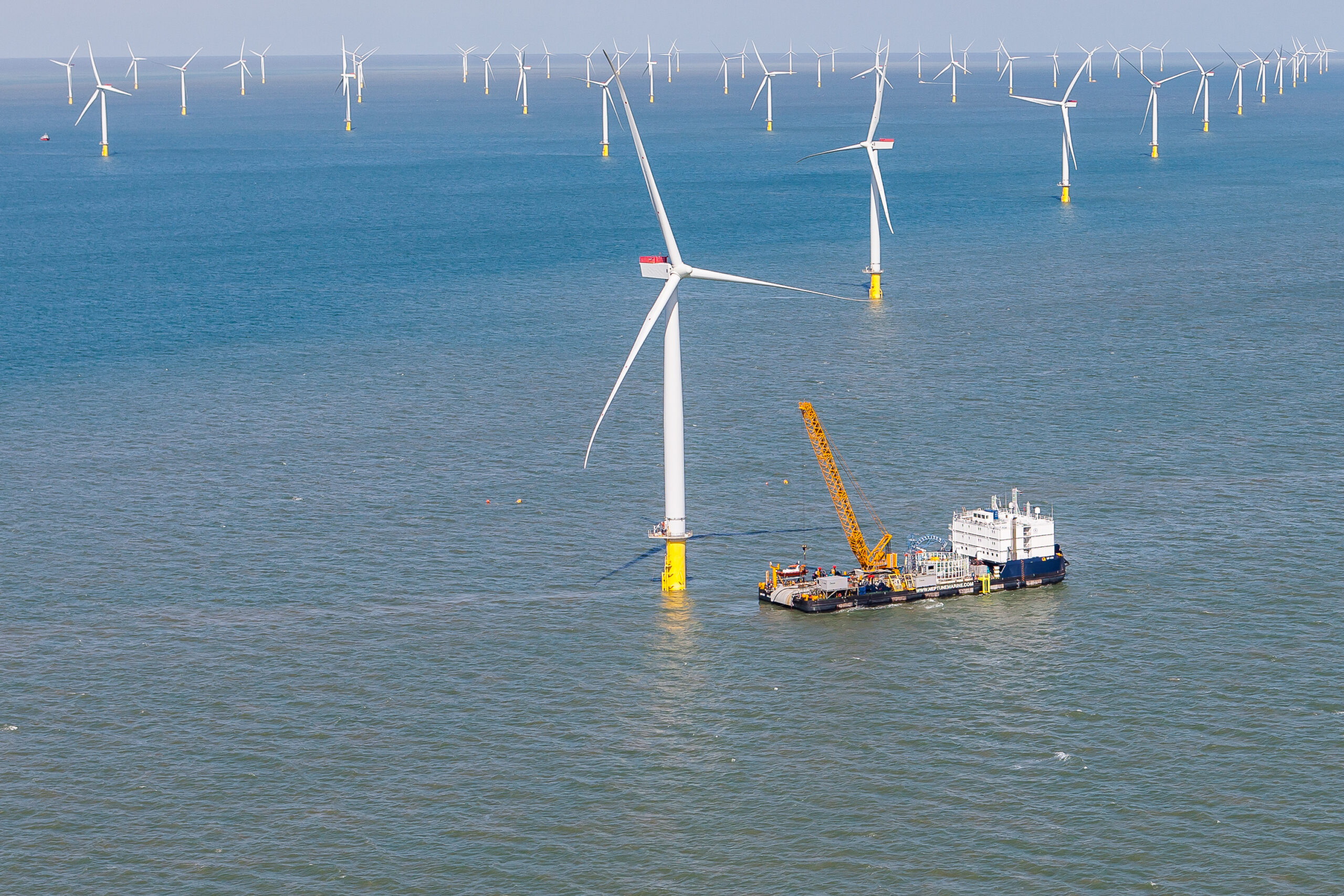 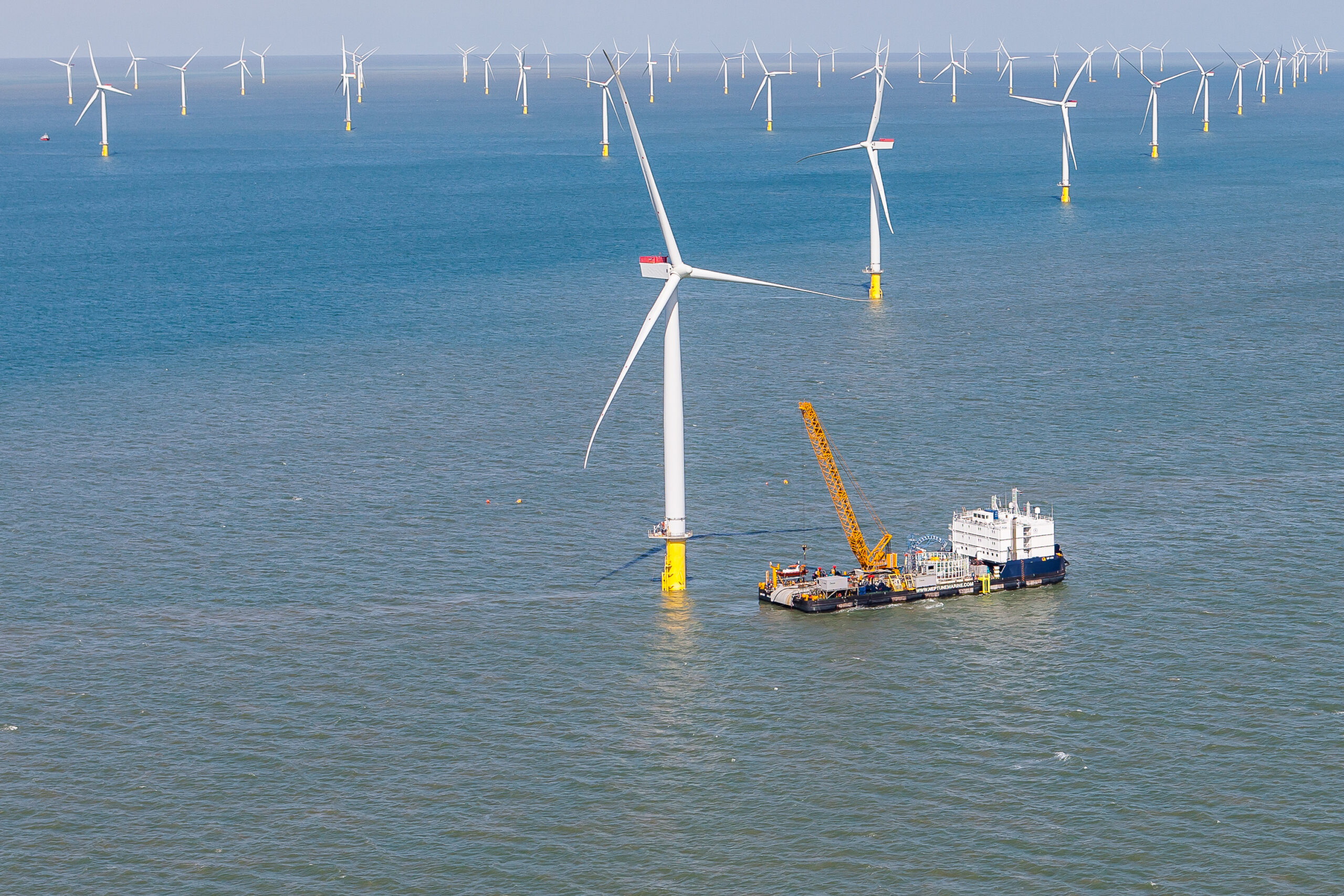 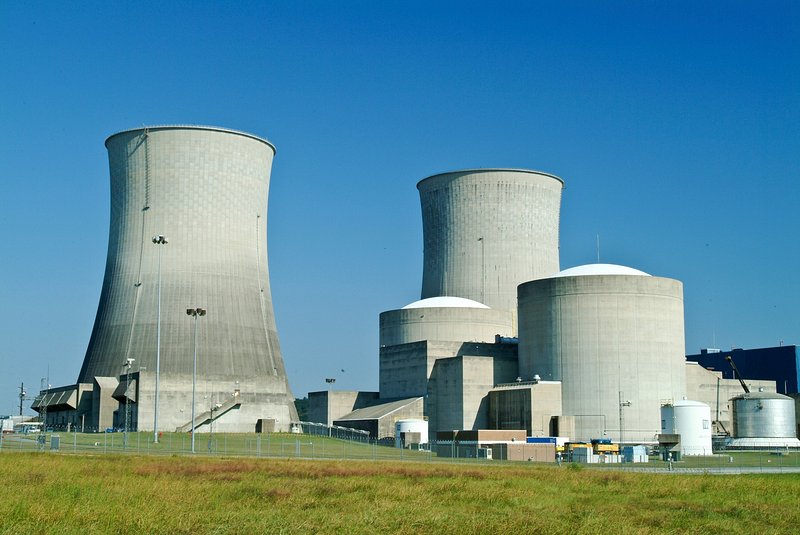 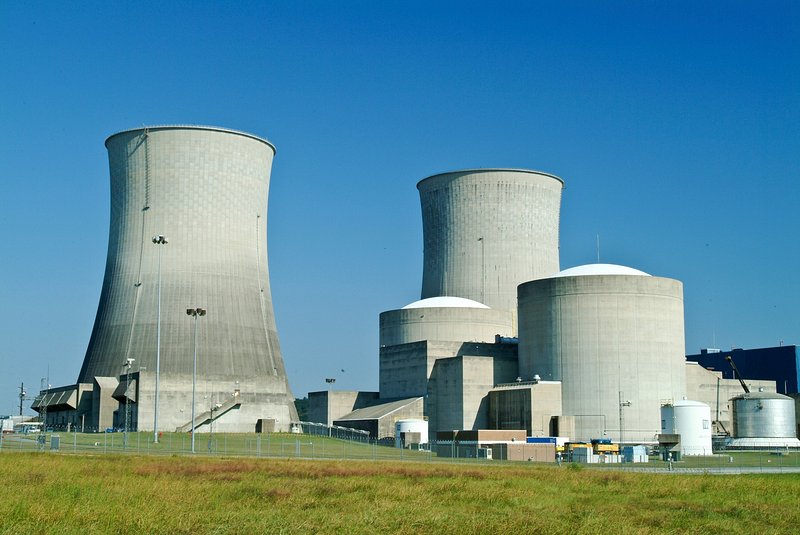 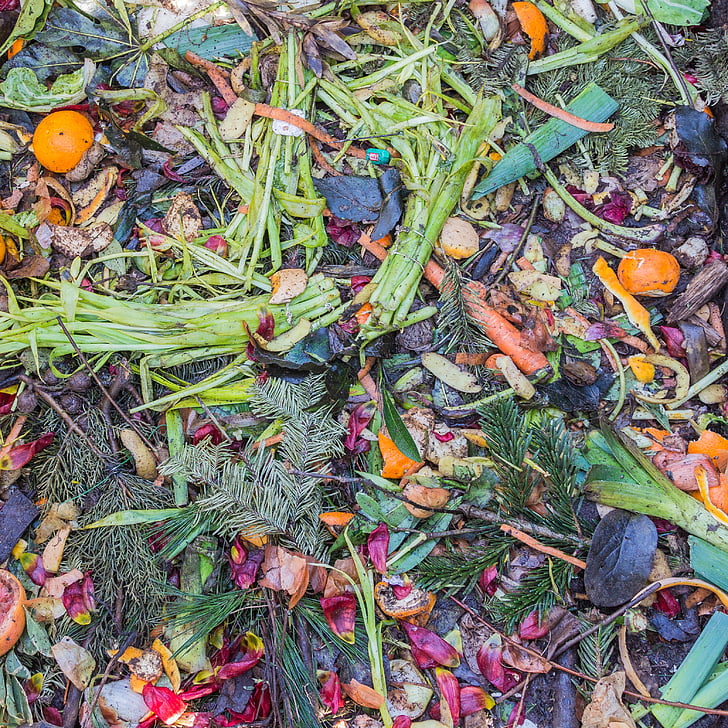 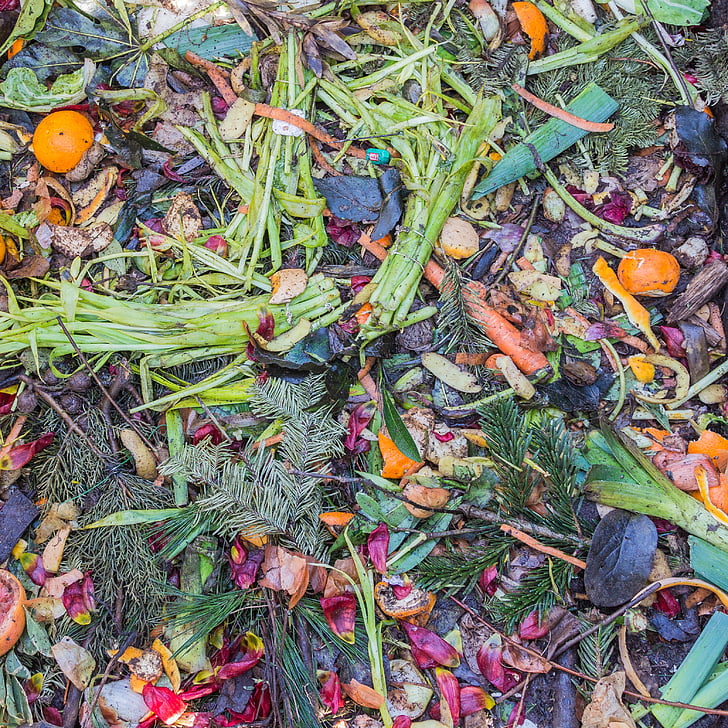 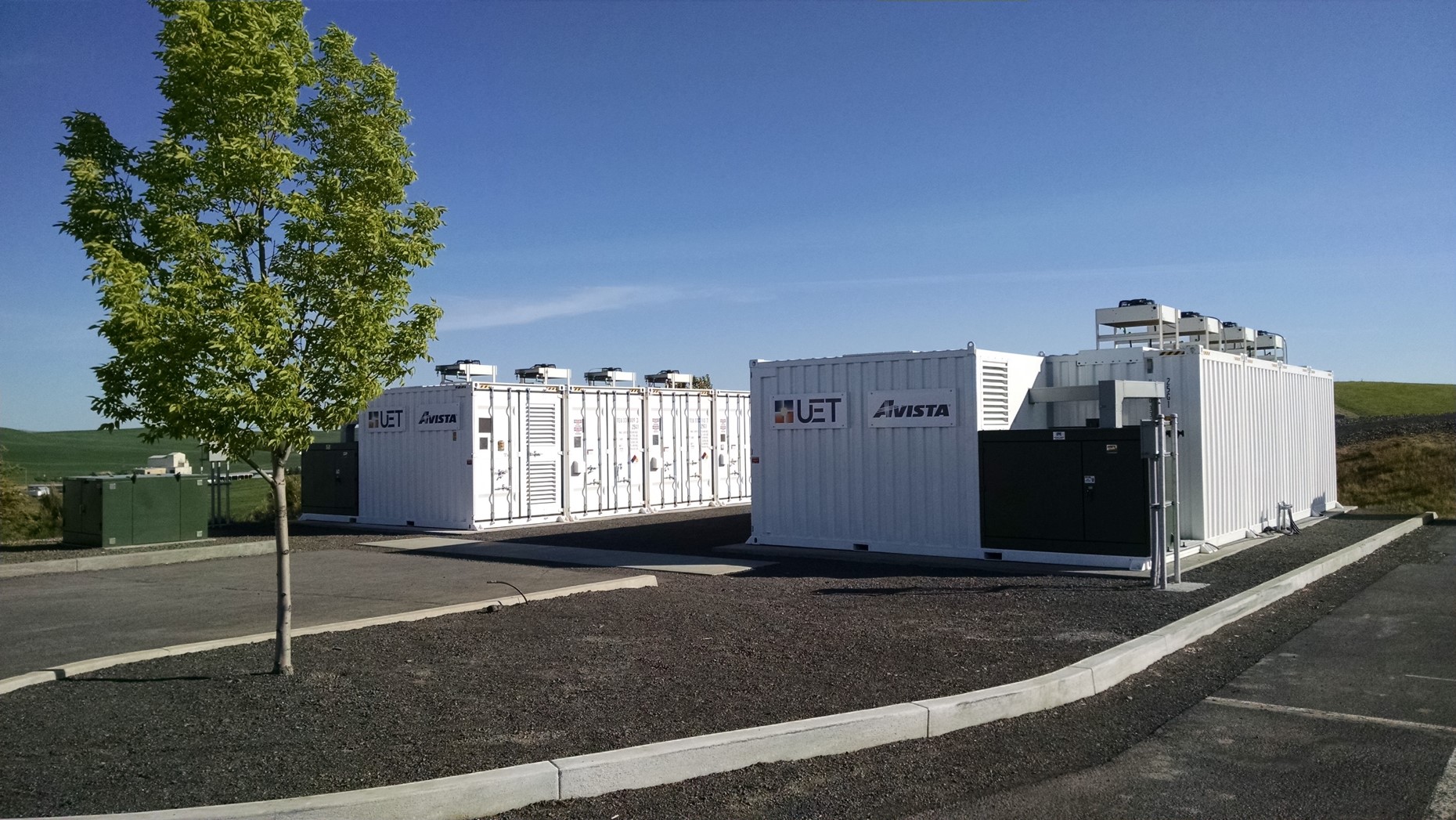 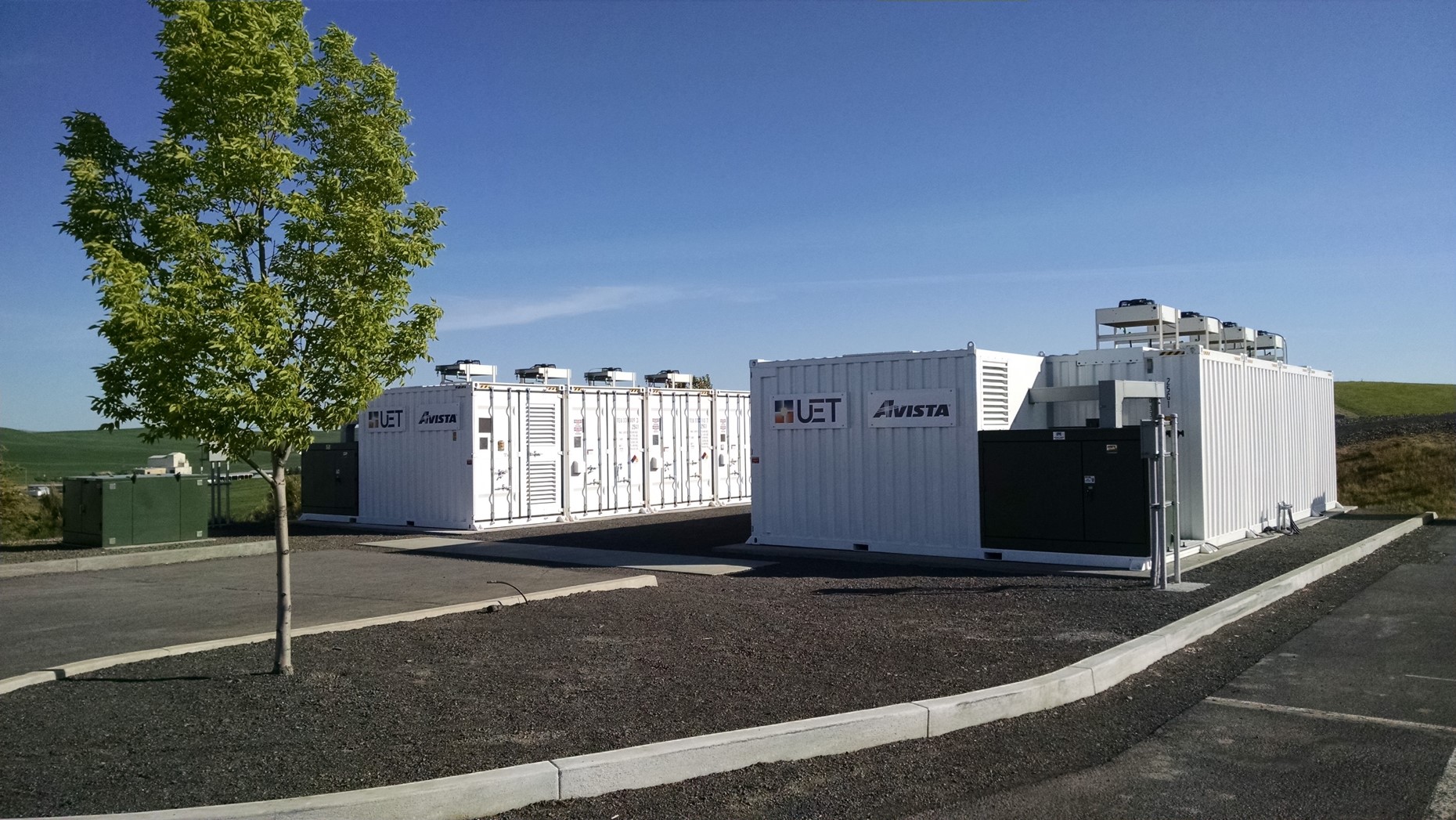 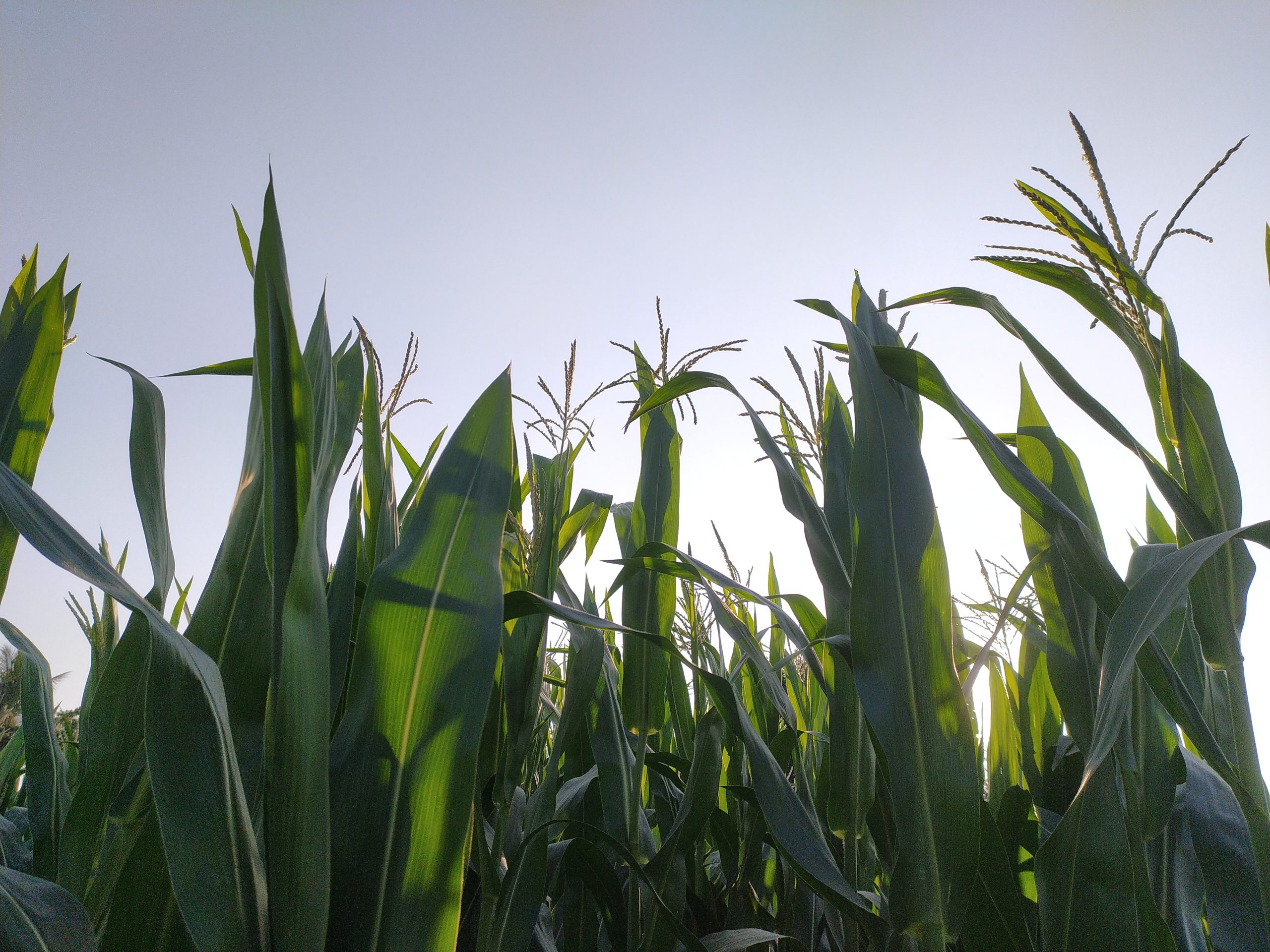 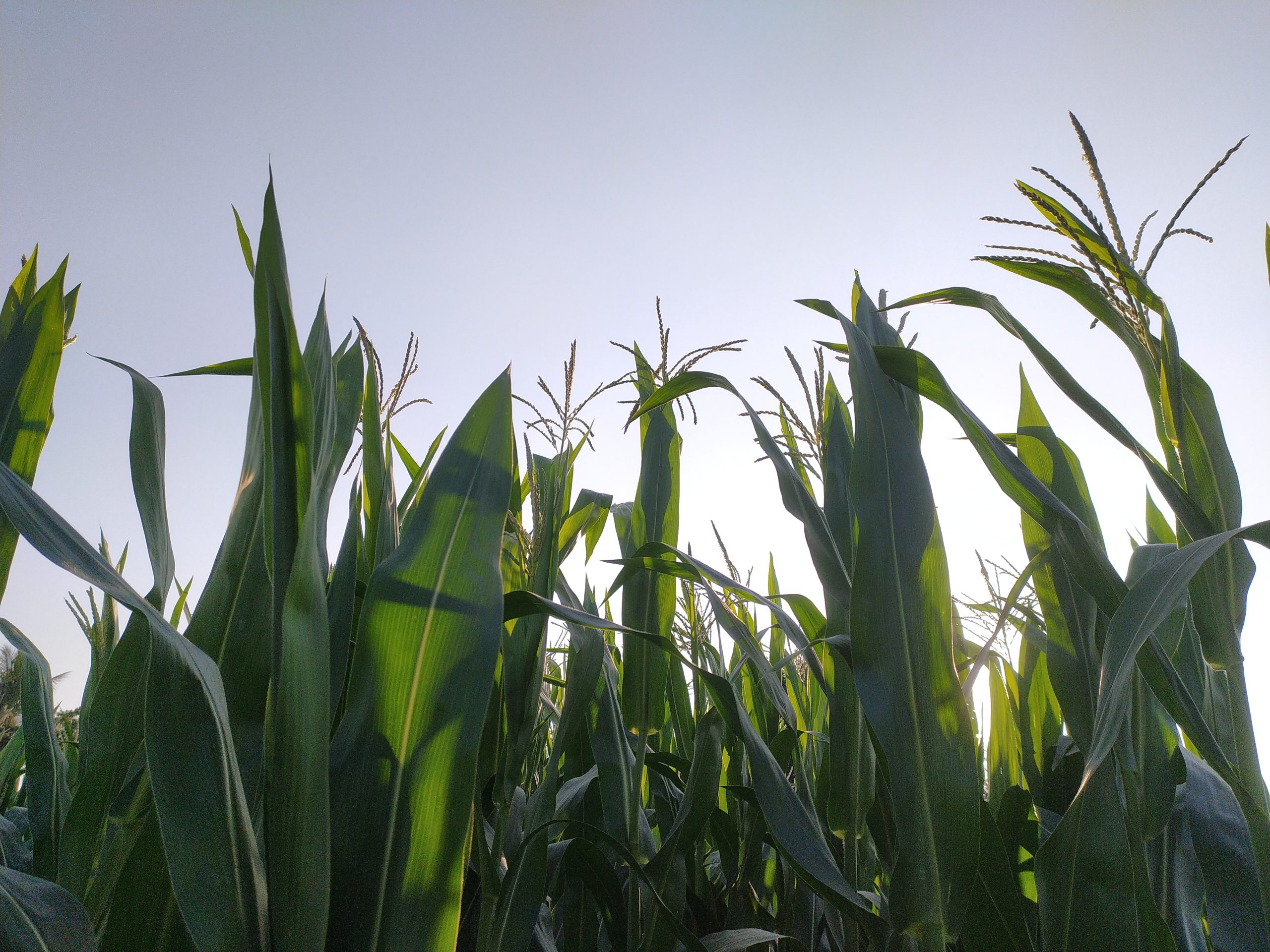 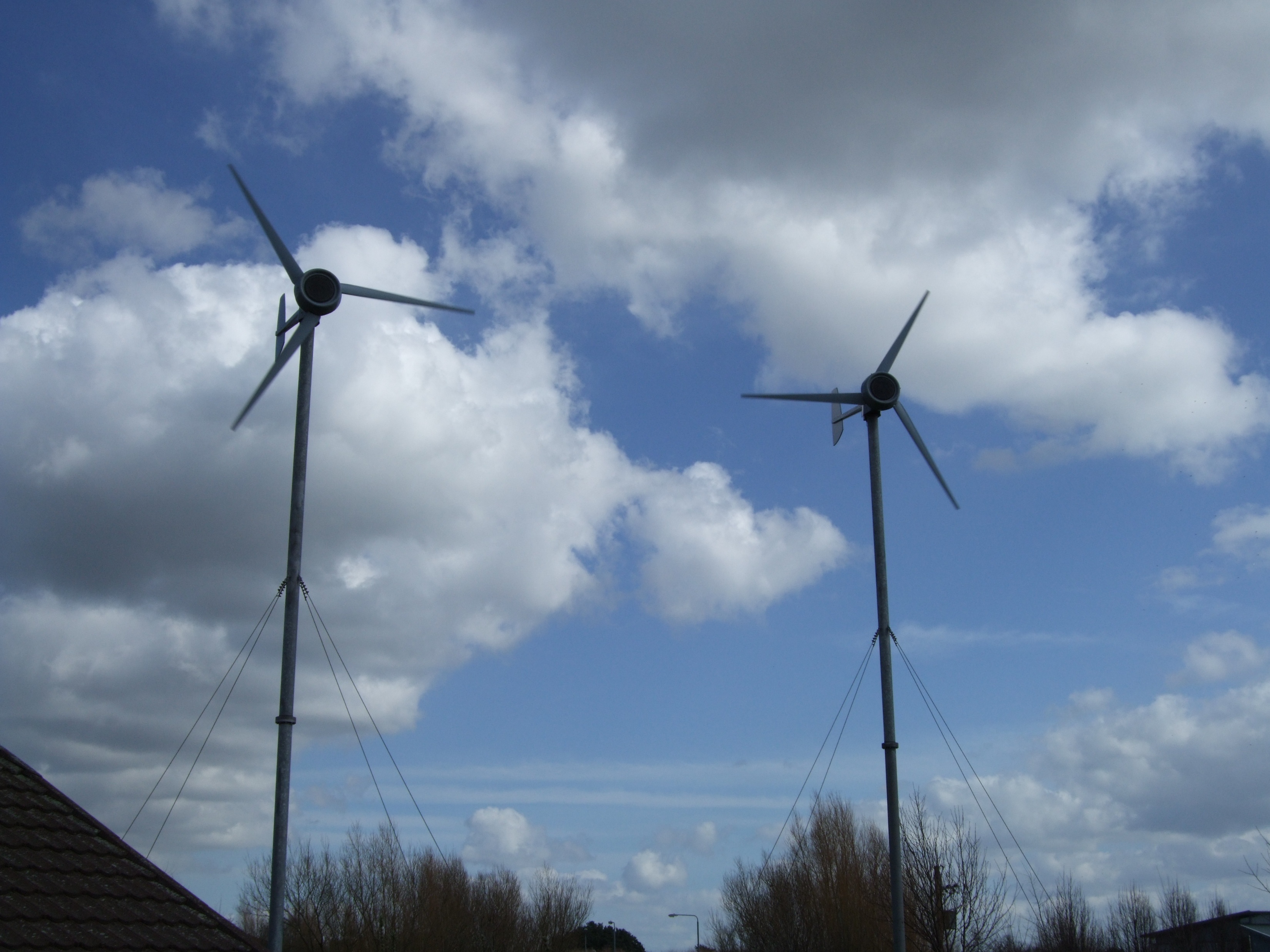 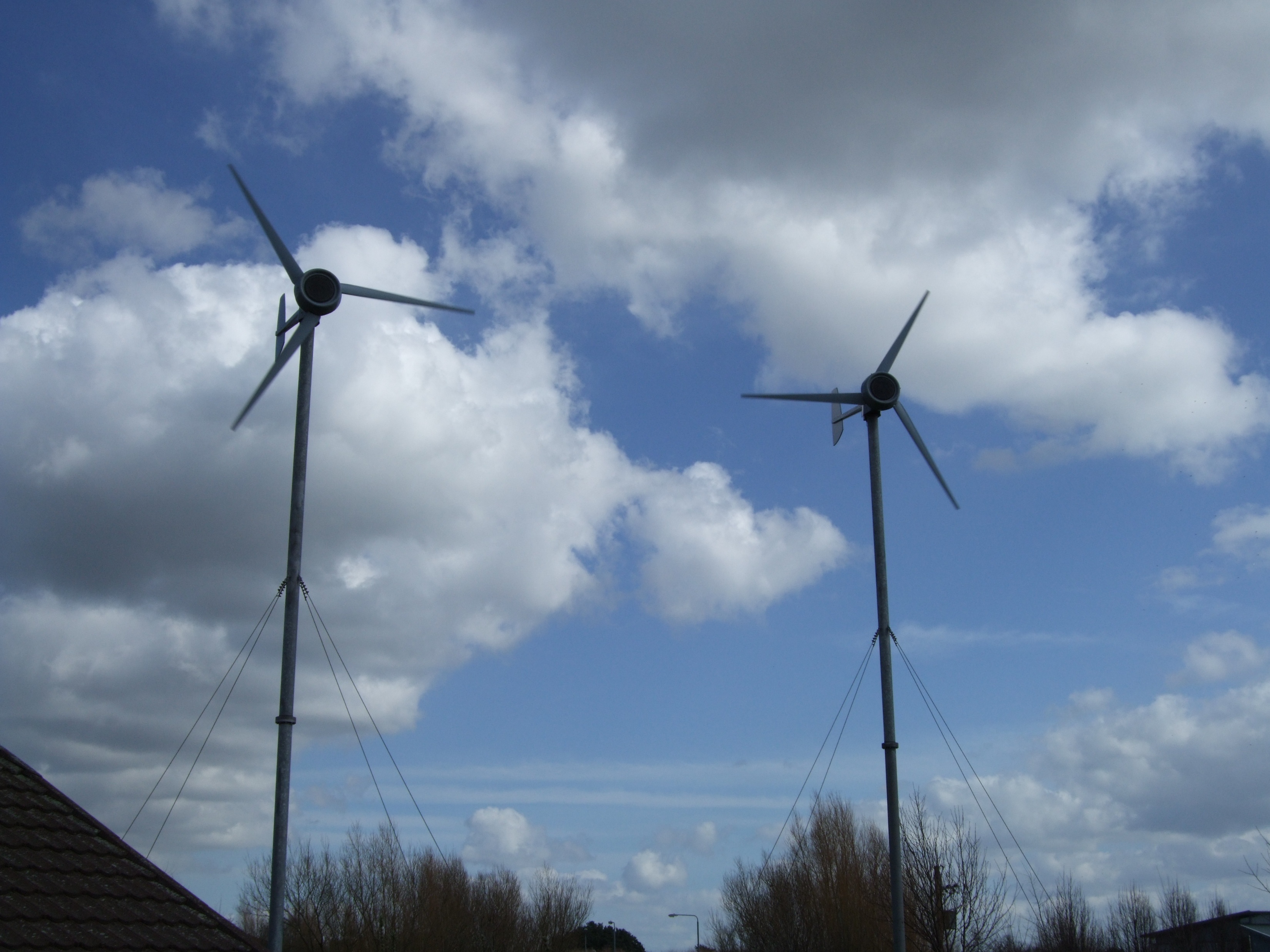 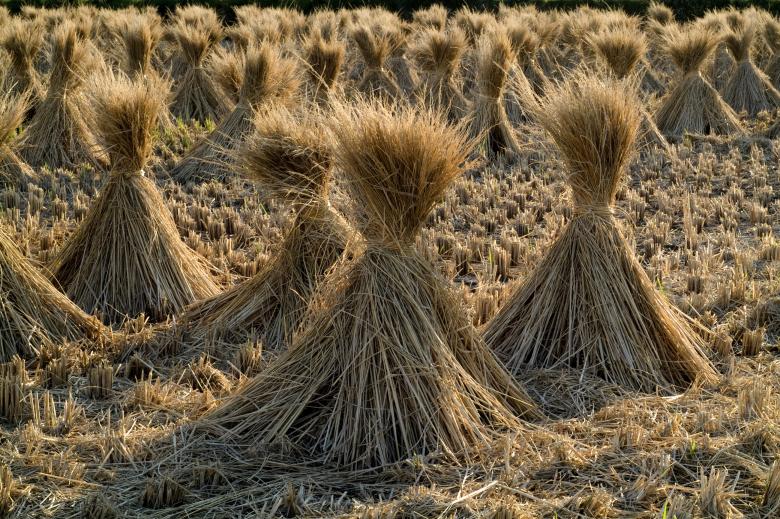 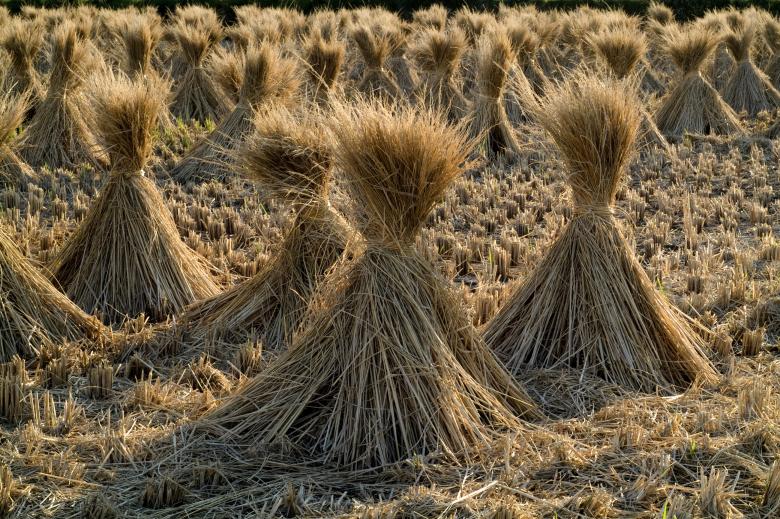 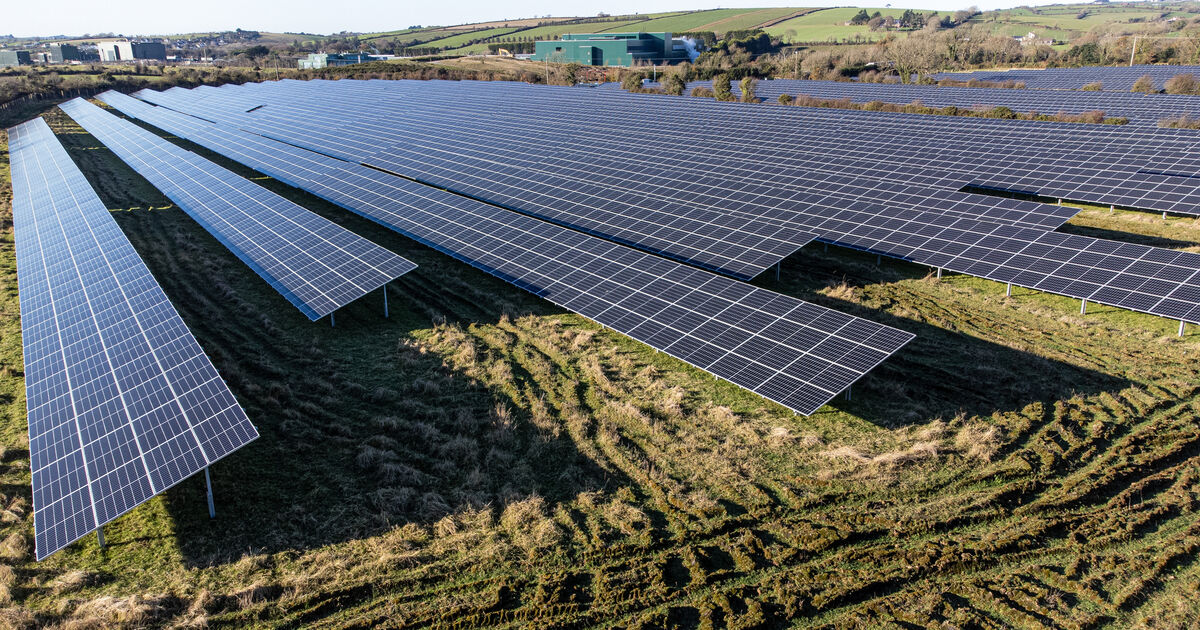 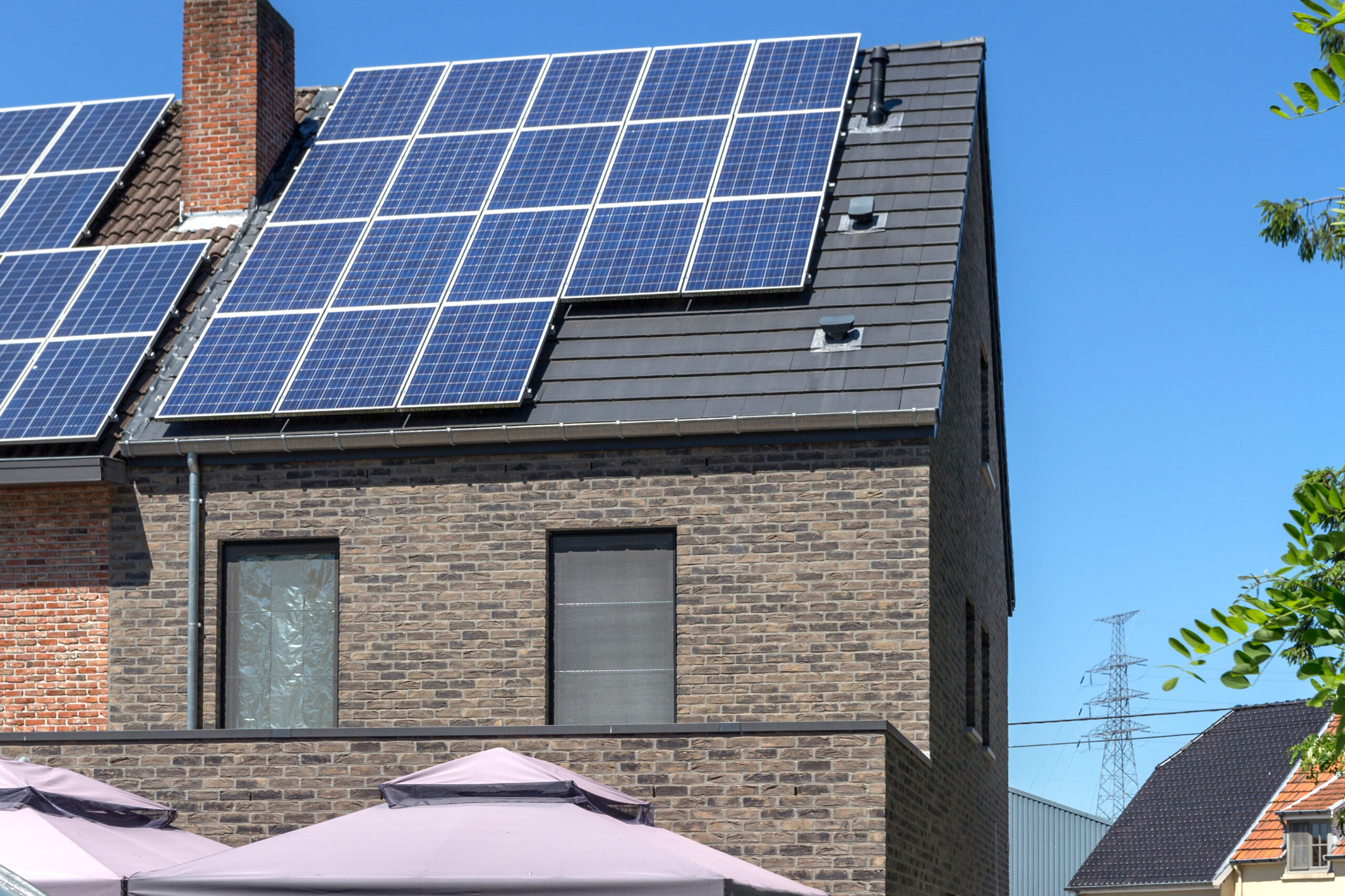 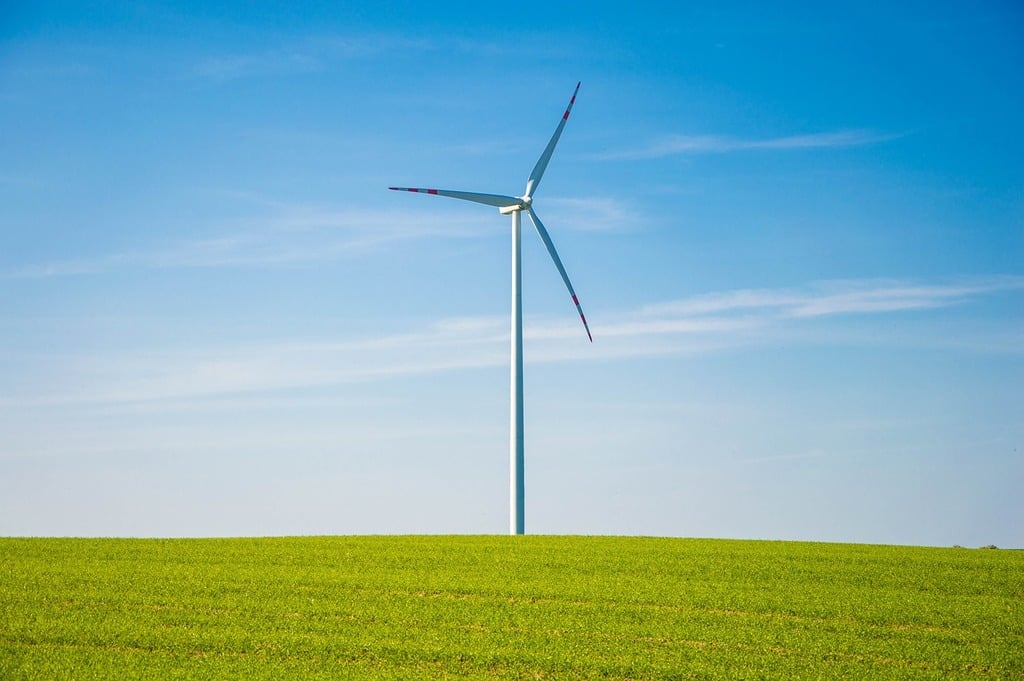 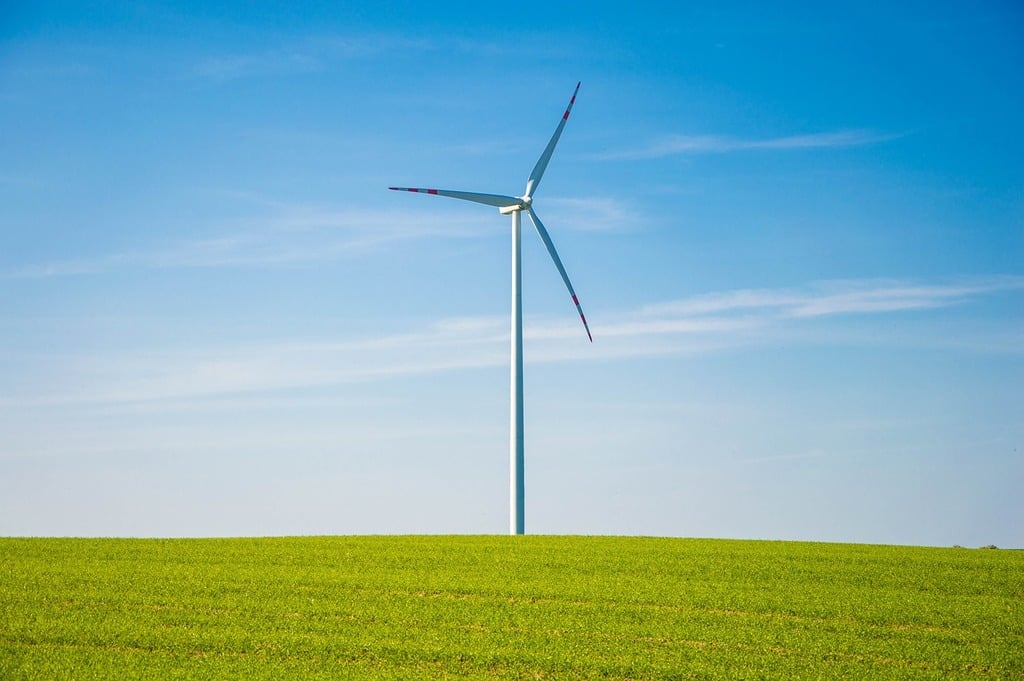 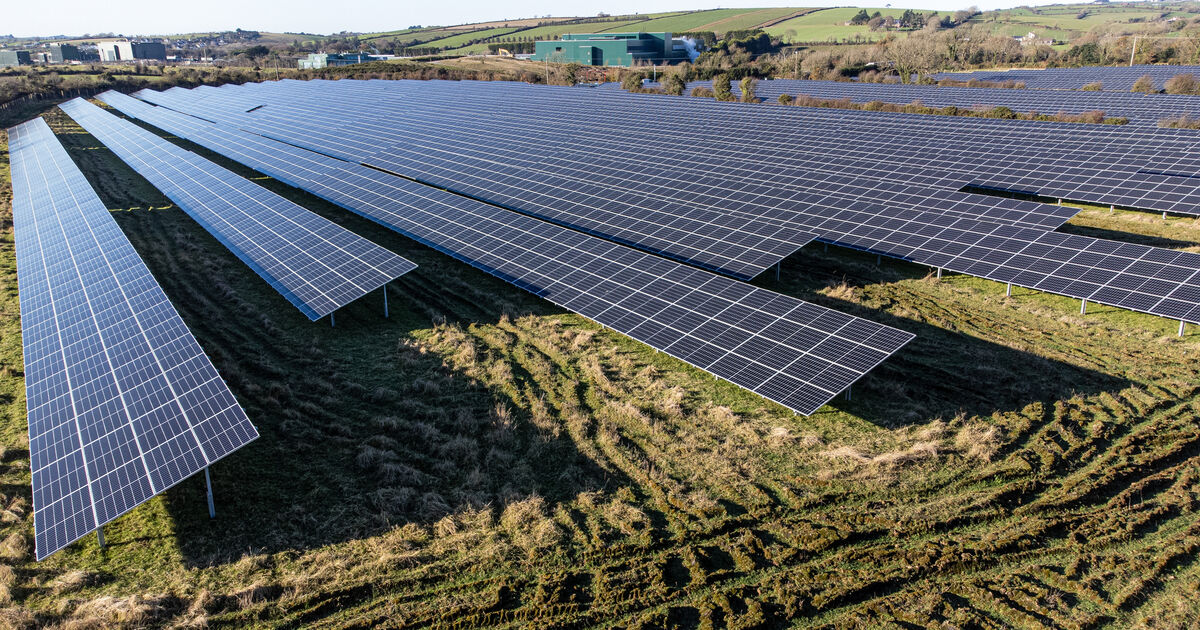 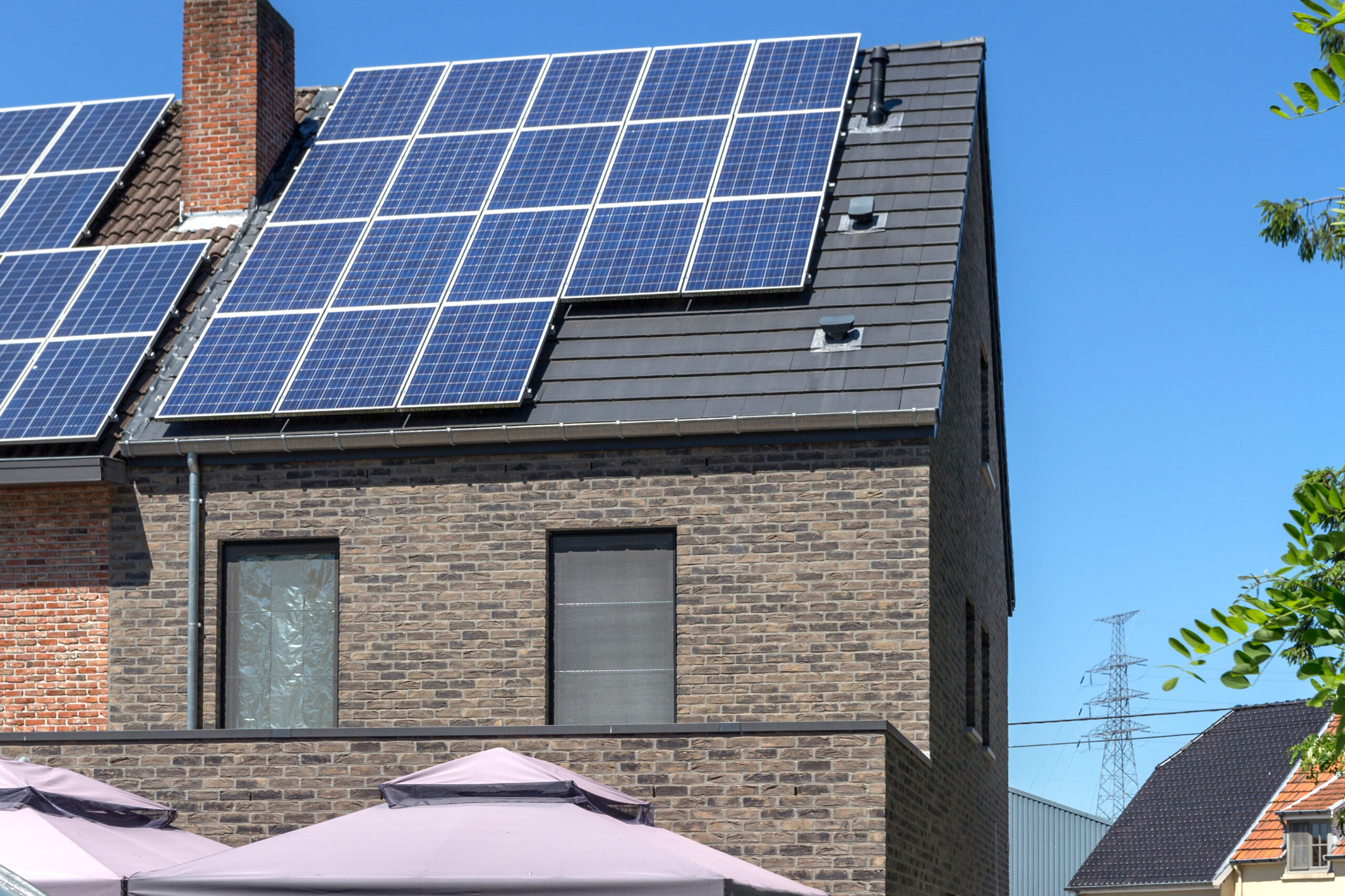 A
B
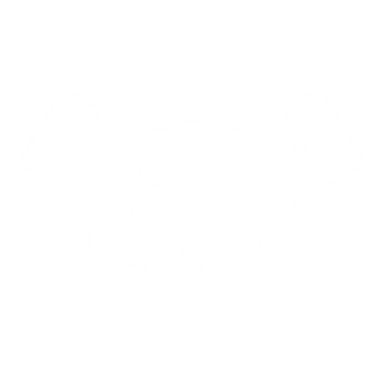 C
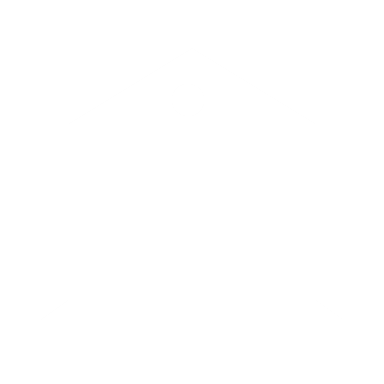 D
-99
+2
-2
+2
+1
+2
+5
+2
+7
+2
-2
+3
+4
+1
-3
+2
+1
+5
+0
+3
+6
+150
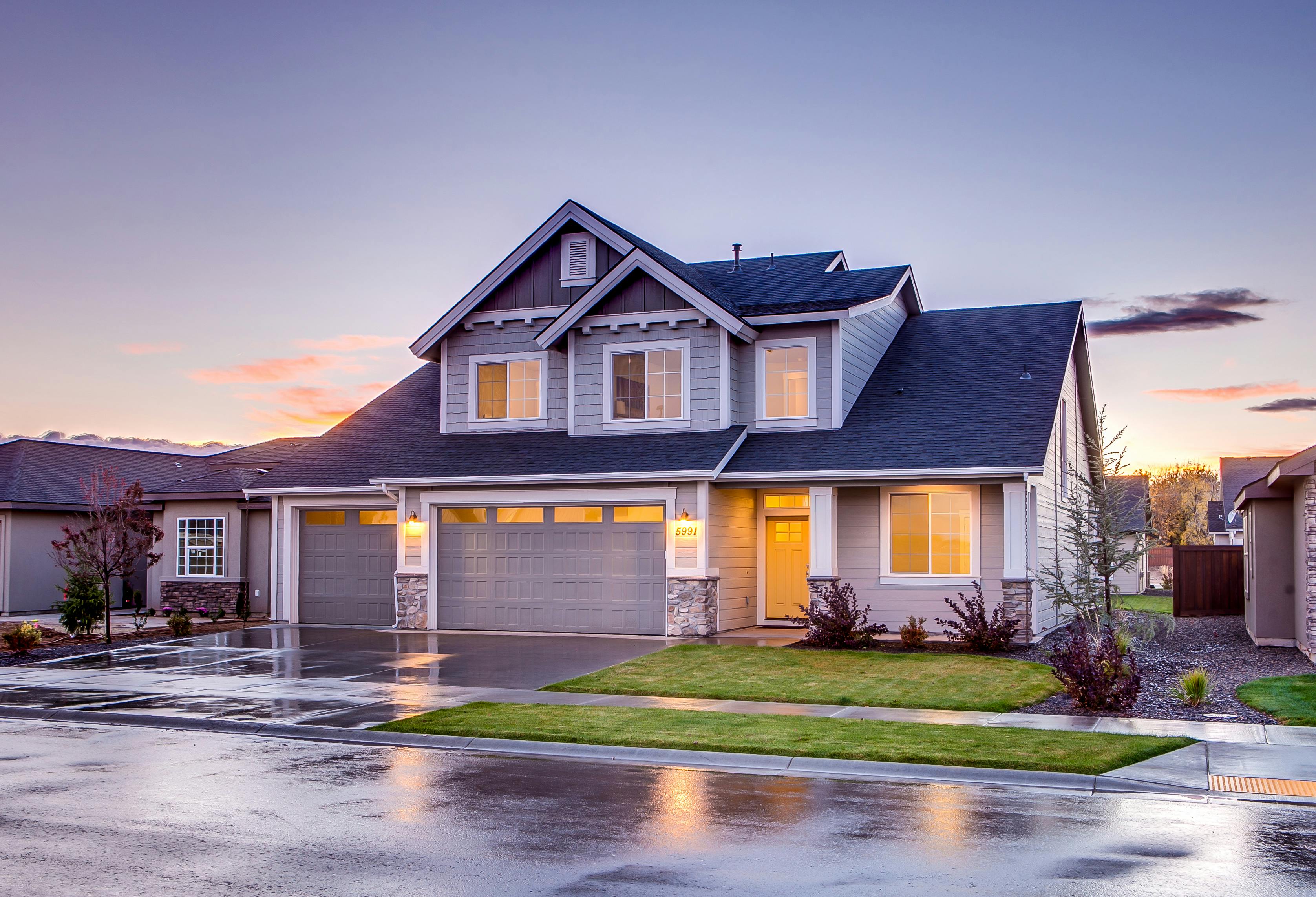 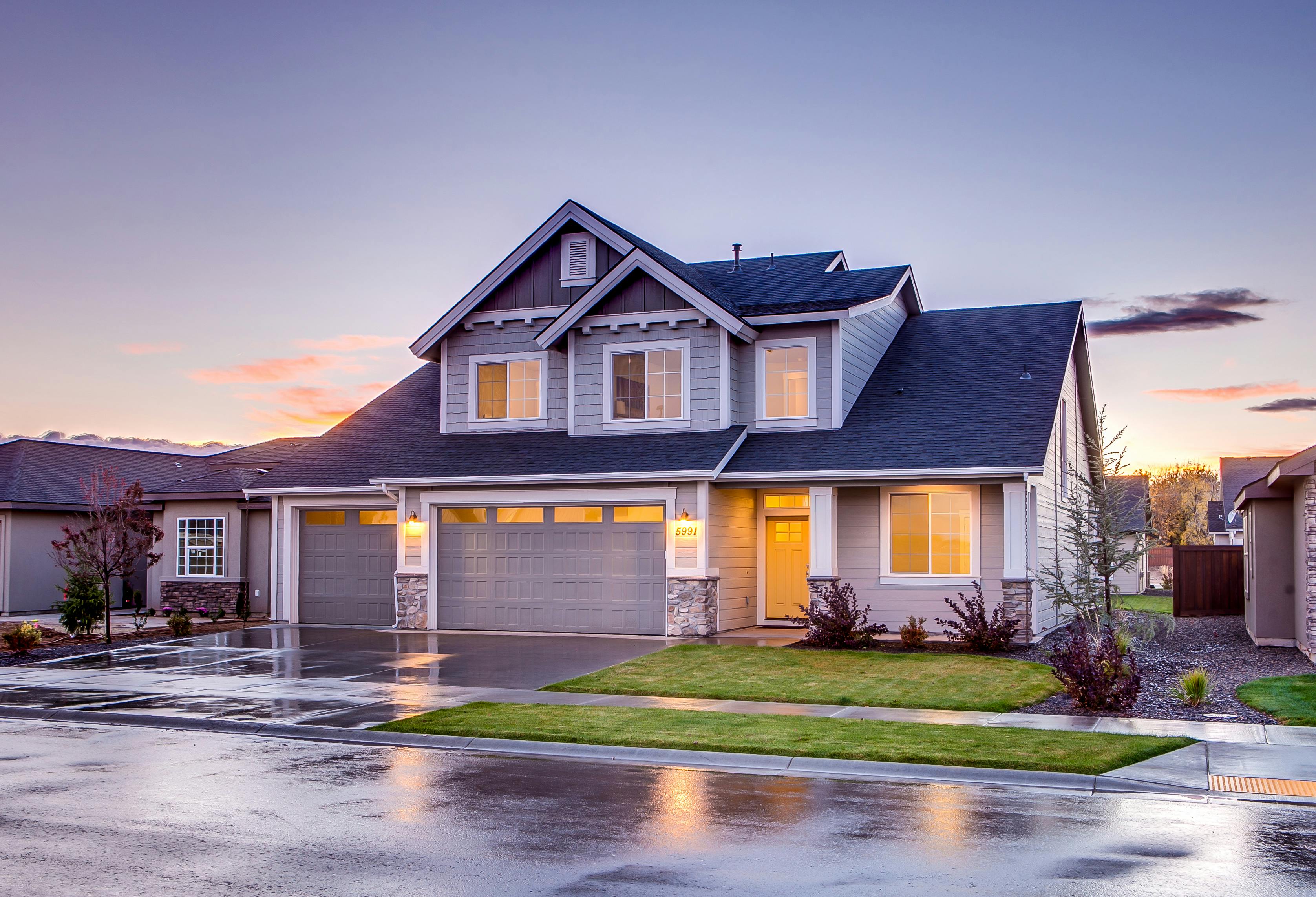 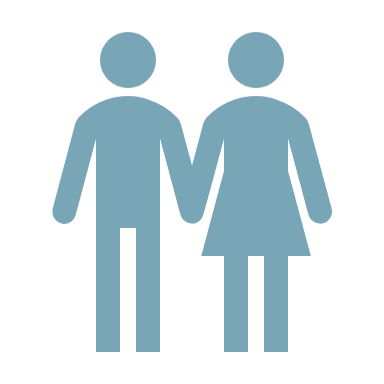 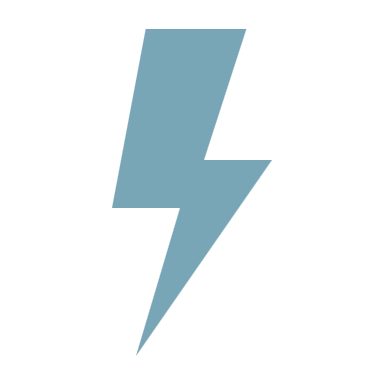 [MENSEN]
A
A
B
B
C
C
D
D
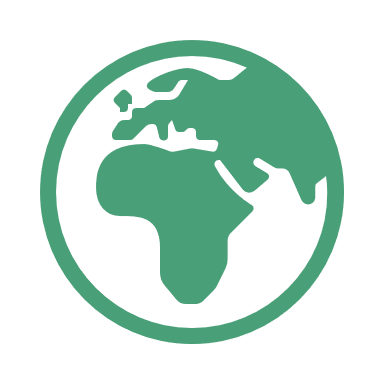 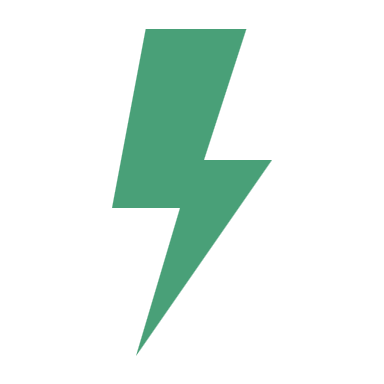 [PLANEET]
MENSEN
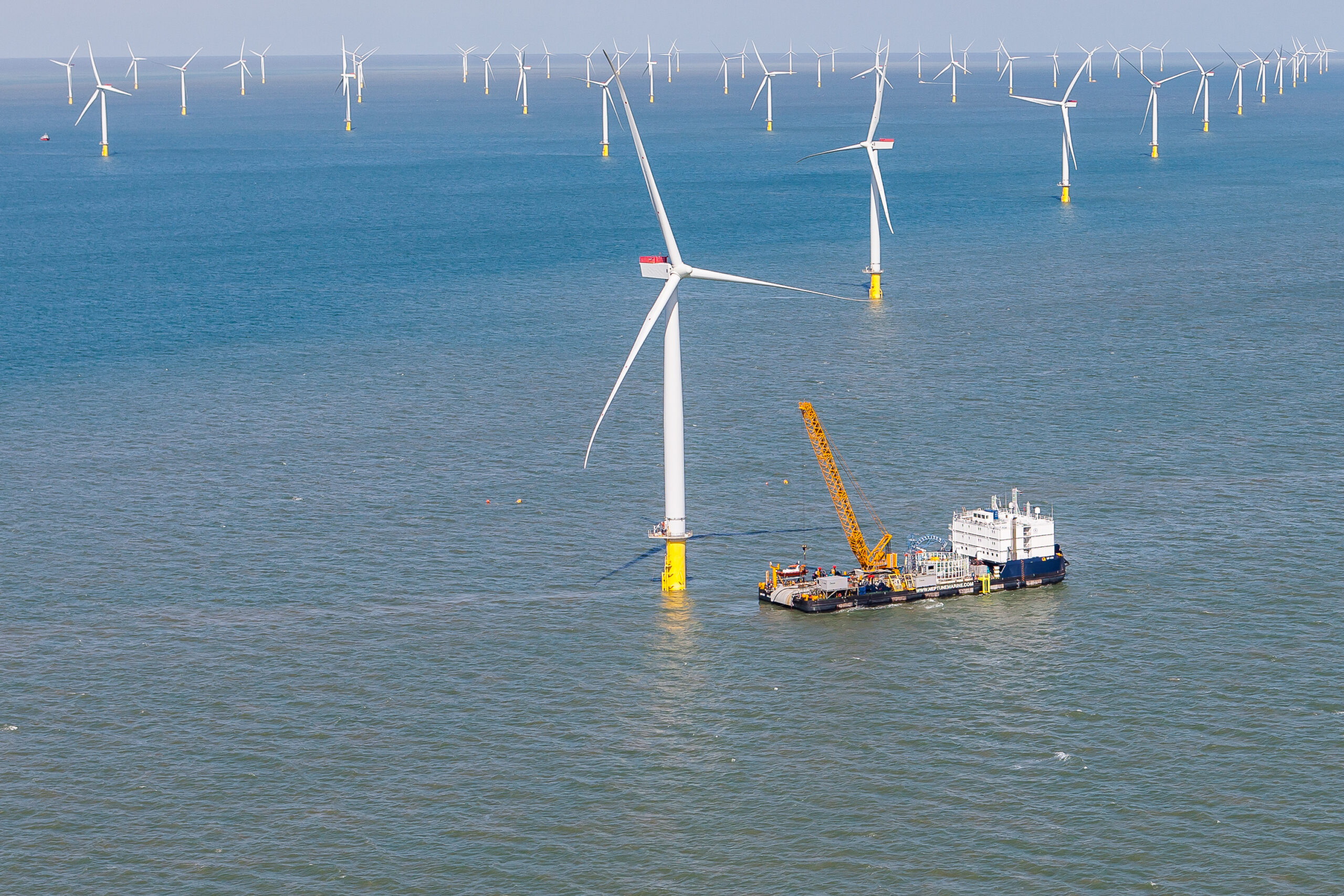 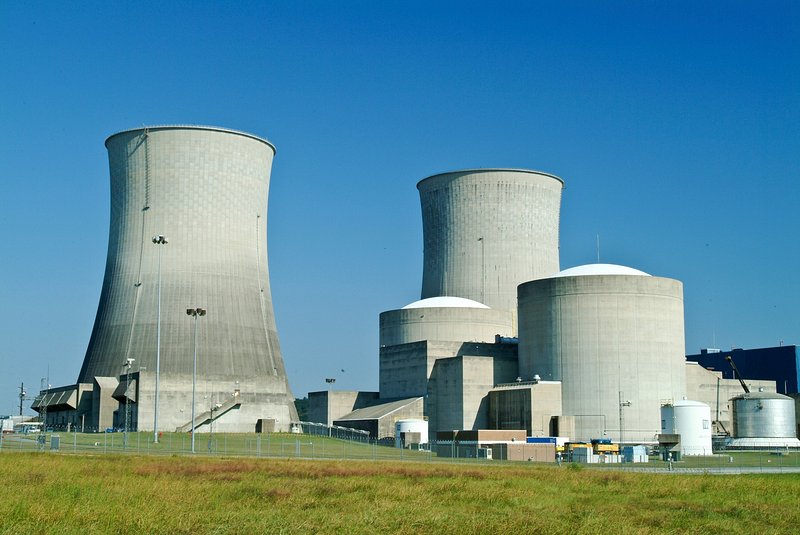 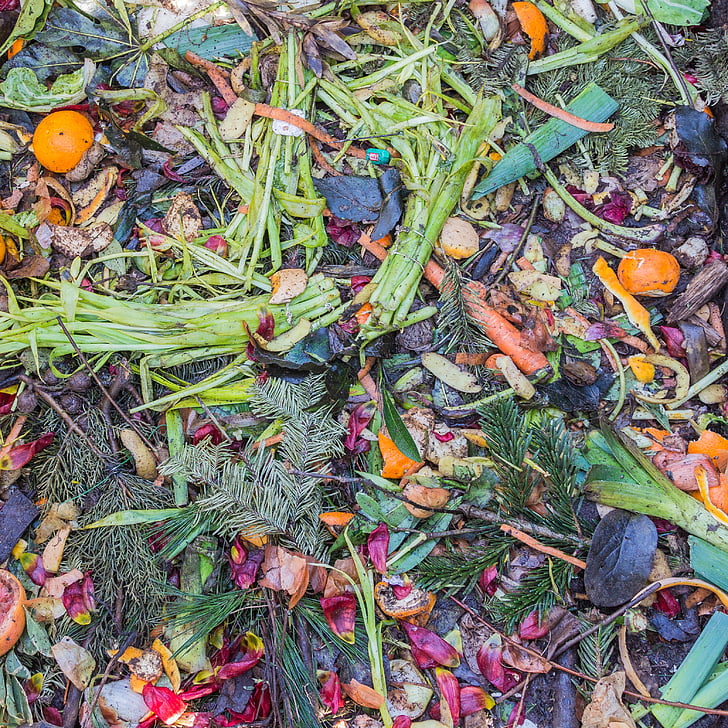 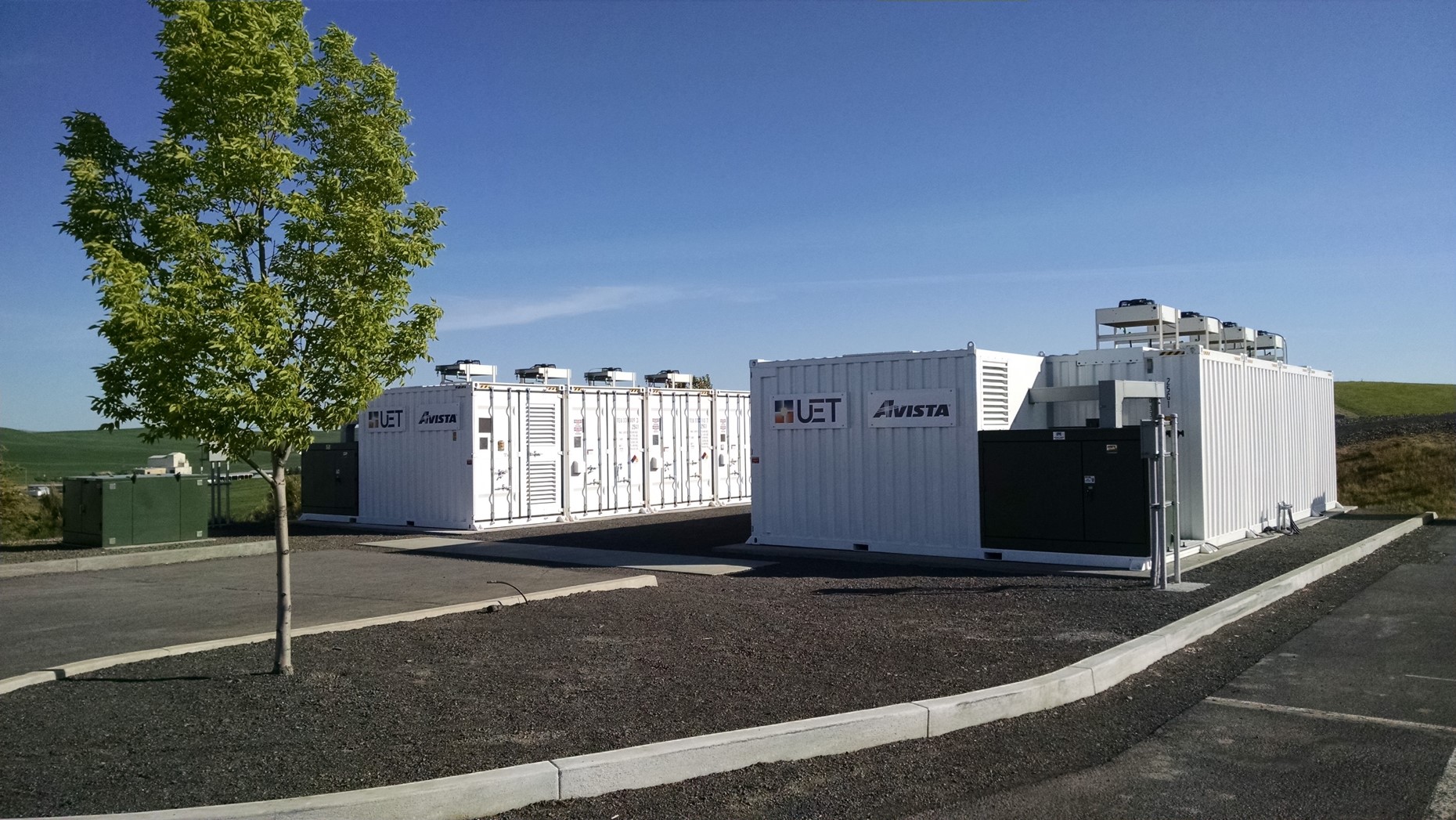 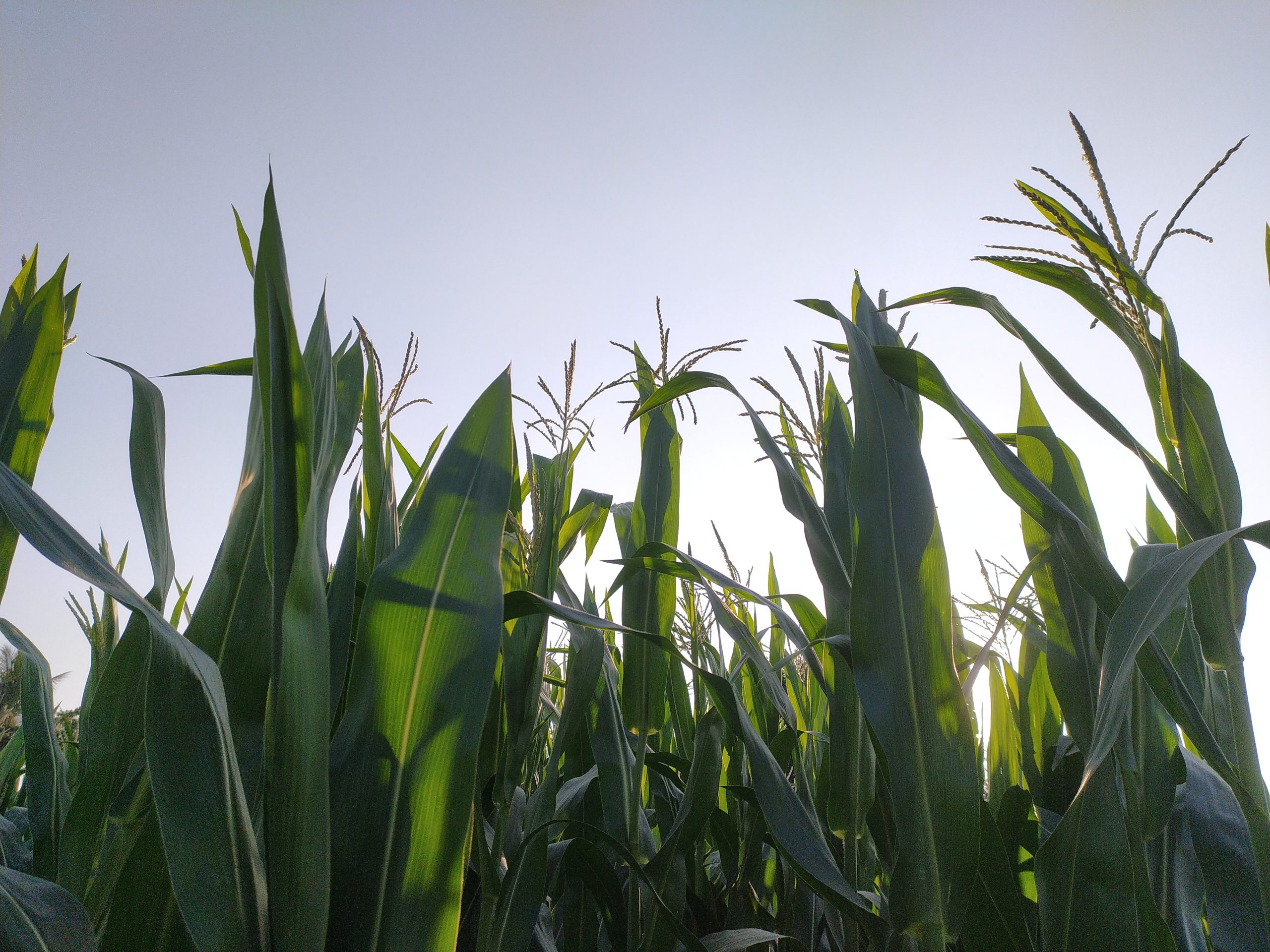 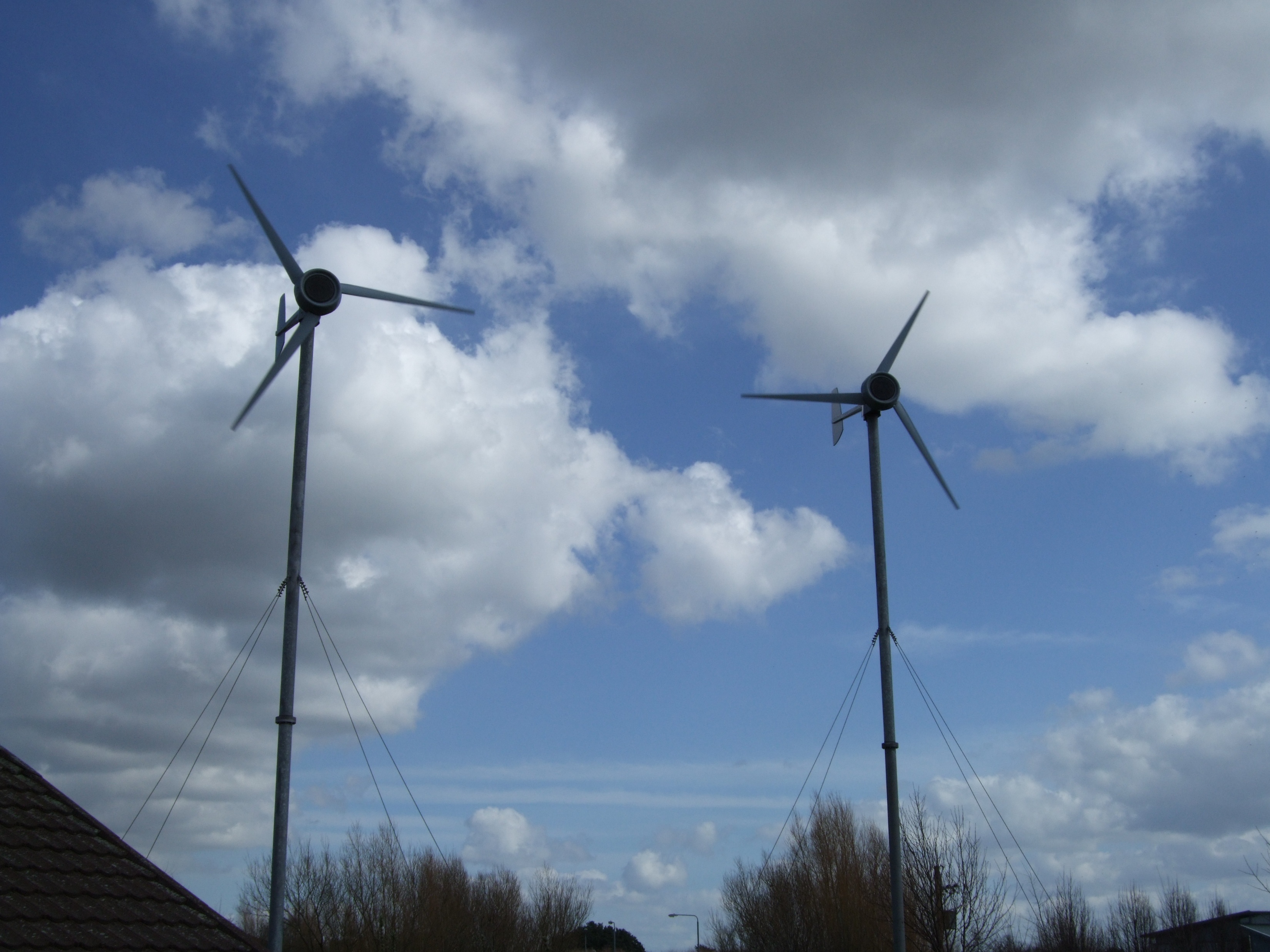 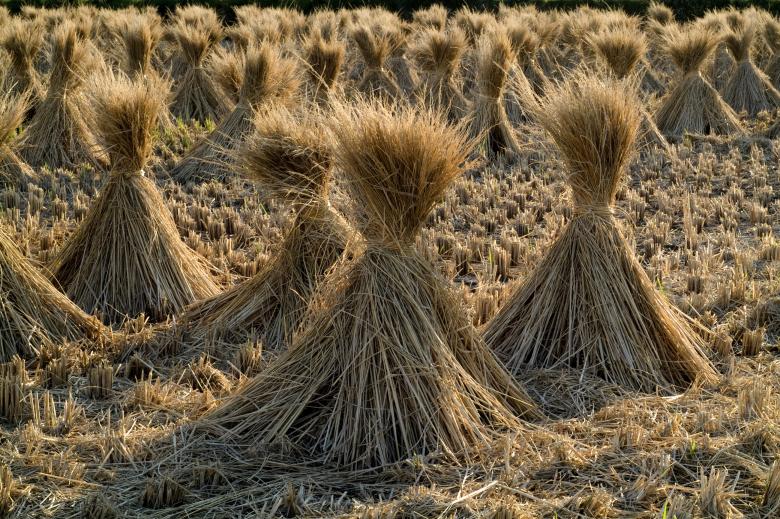 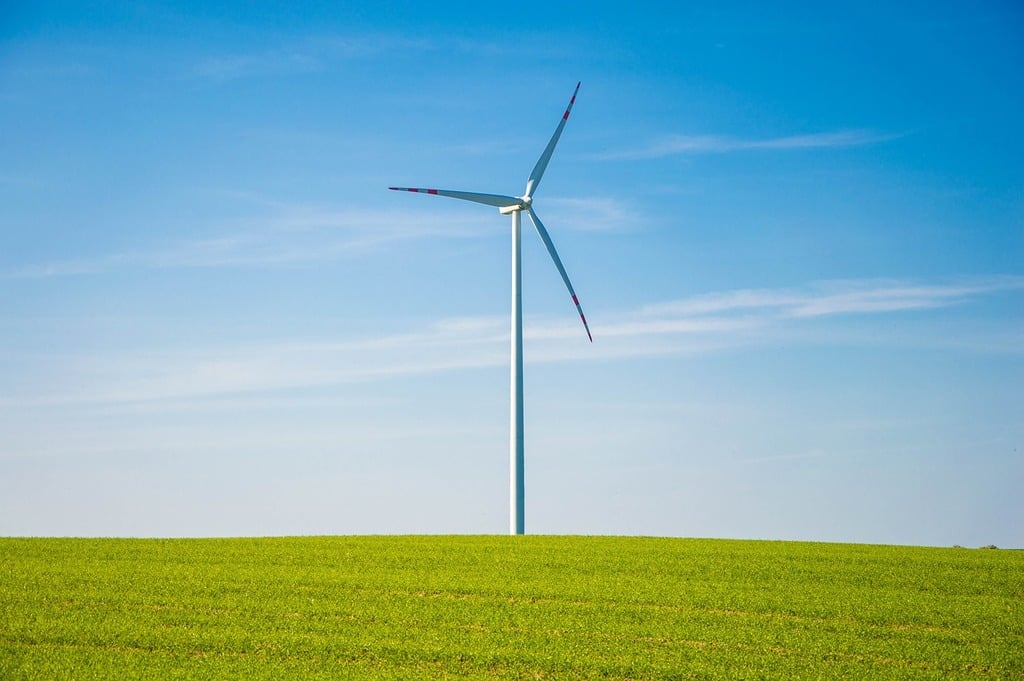 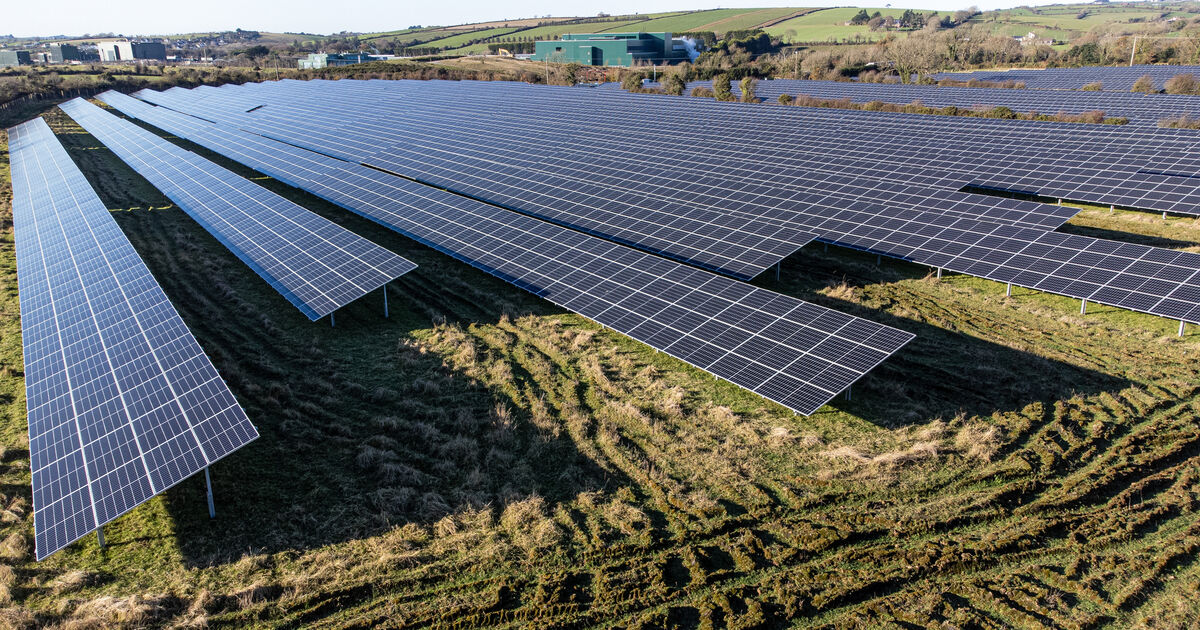 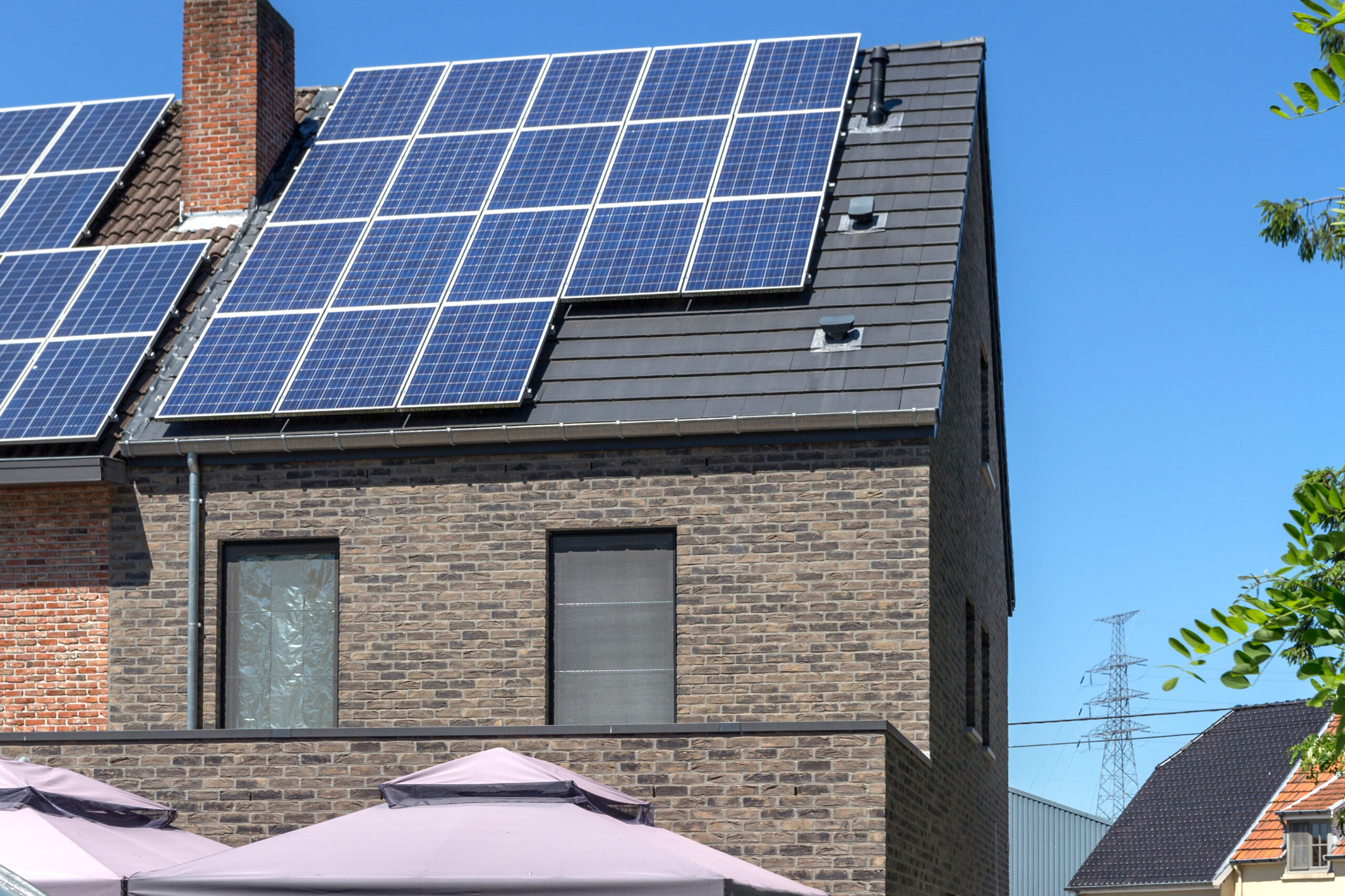 Zonnepark PV
Zonnepark PV
Kern energie centrale
Kern energie centrale
Zon PV op dak
Zon PV op dak
Batterij opslag
Batterij opslag
Offshore windpark
Offshore windpark
Stroom uit GFT afval
Stroom uit GFT afval
Stroom uit energie gewassen
Stroom uit energie gewassen
Grote wind turbines
Grote wind turbines
Besparing op stroom gebruik
Besparing op stroom gebruik
Kleine wind turbines
Kleine wind turbines
Stroom uit Agri-afval
Stroom uit Agri-afval
PLANEET
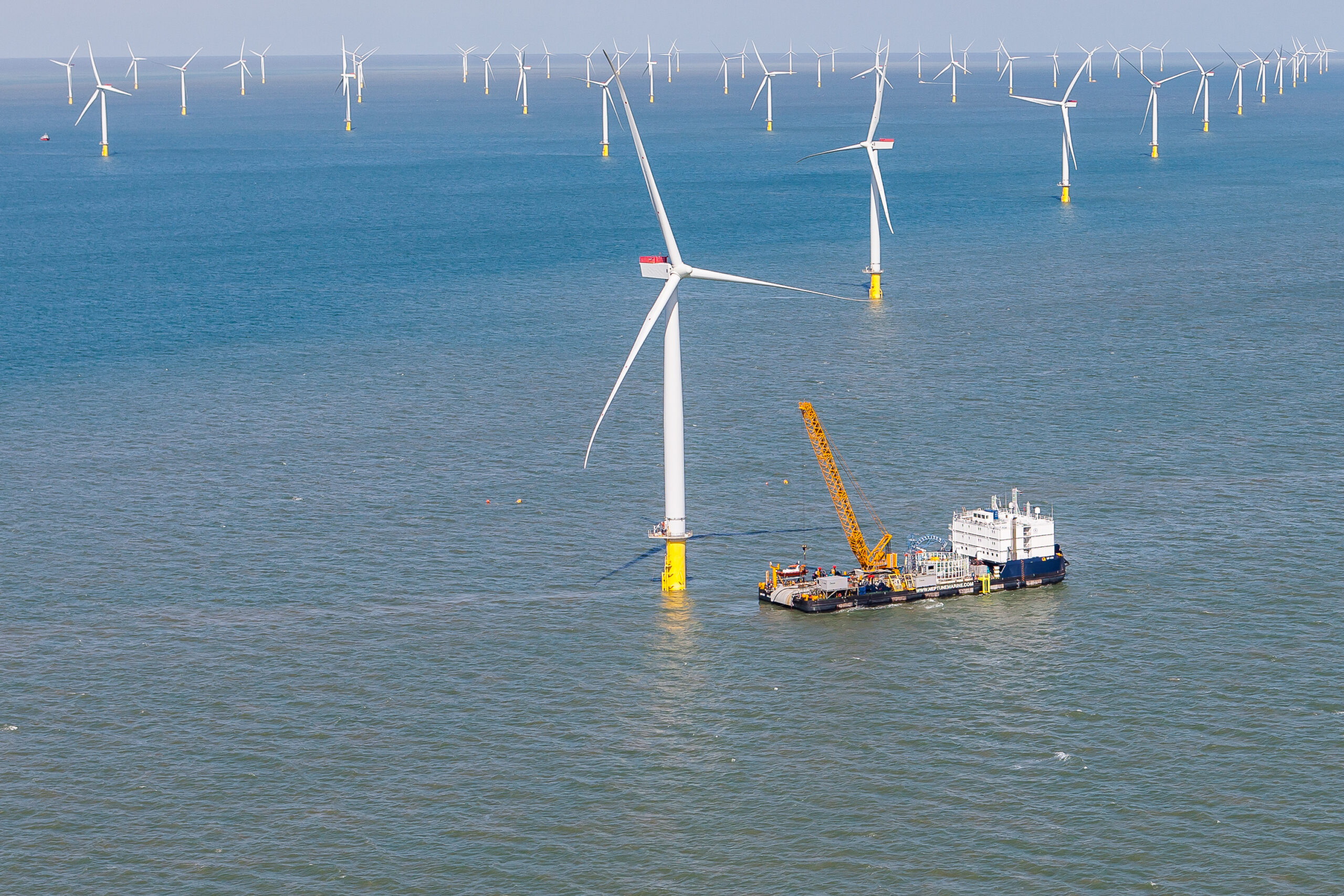 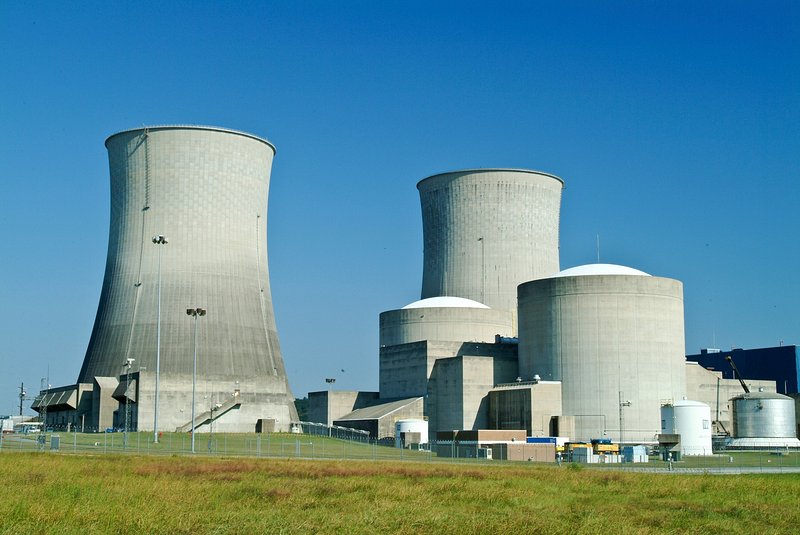 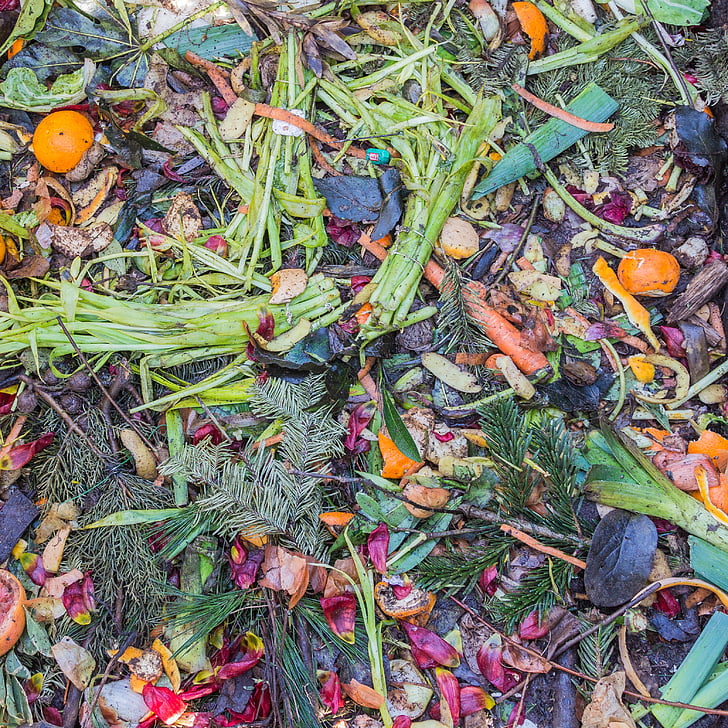 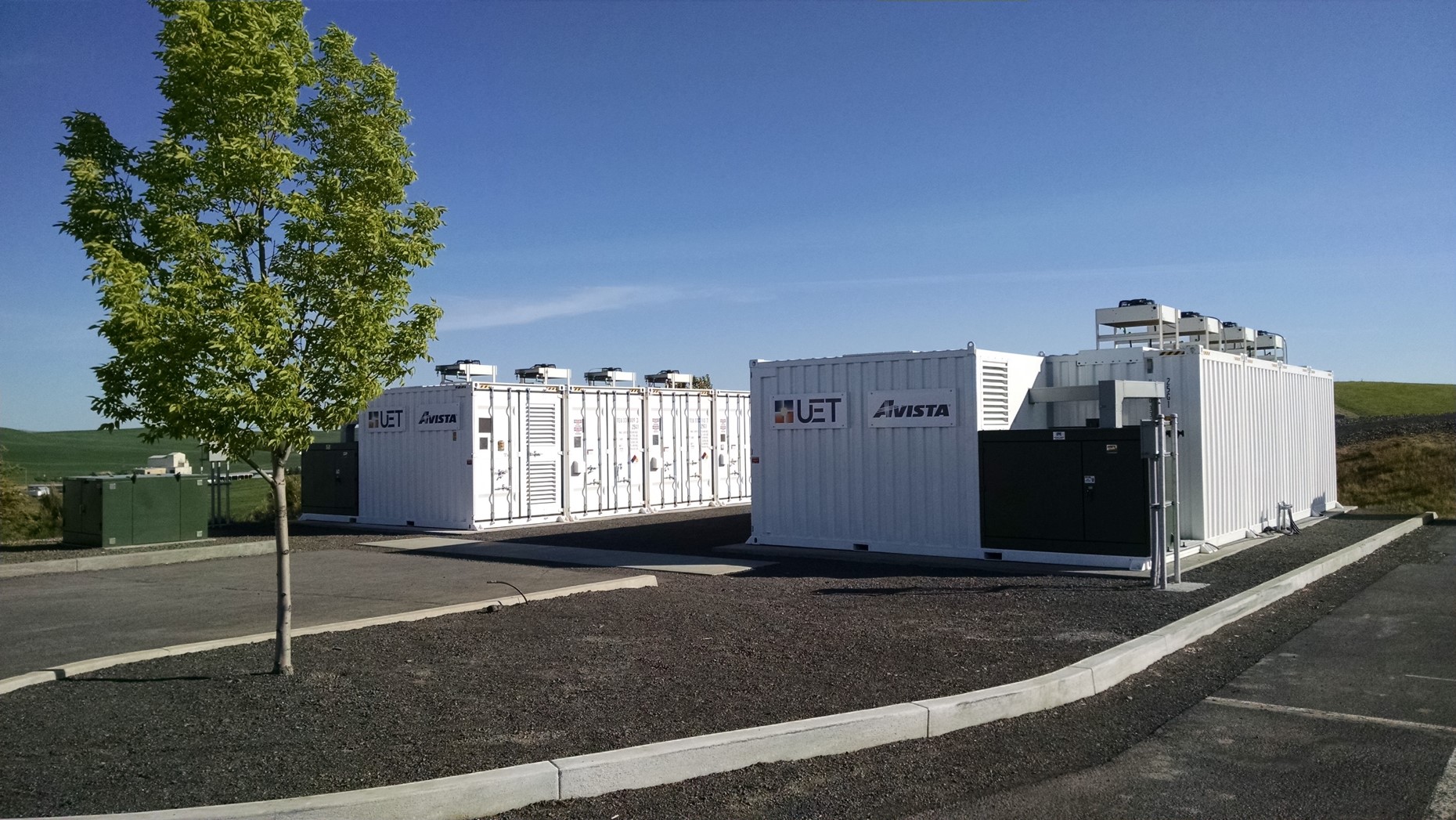 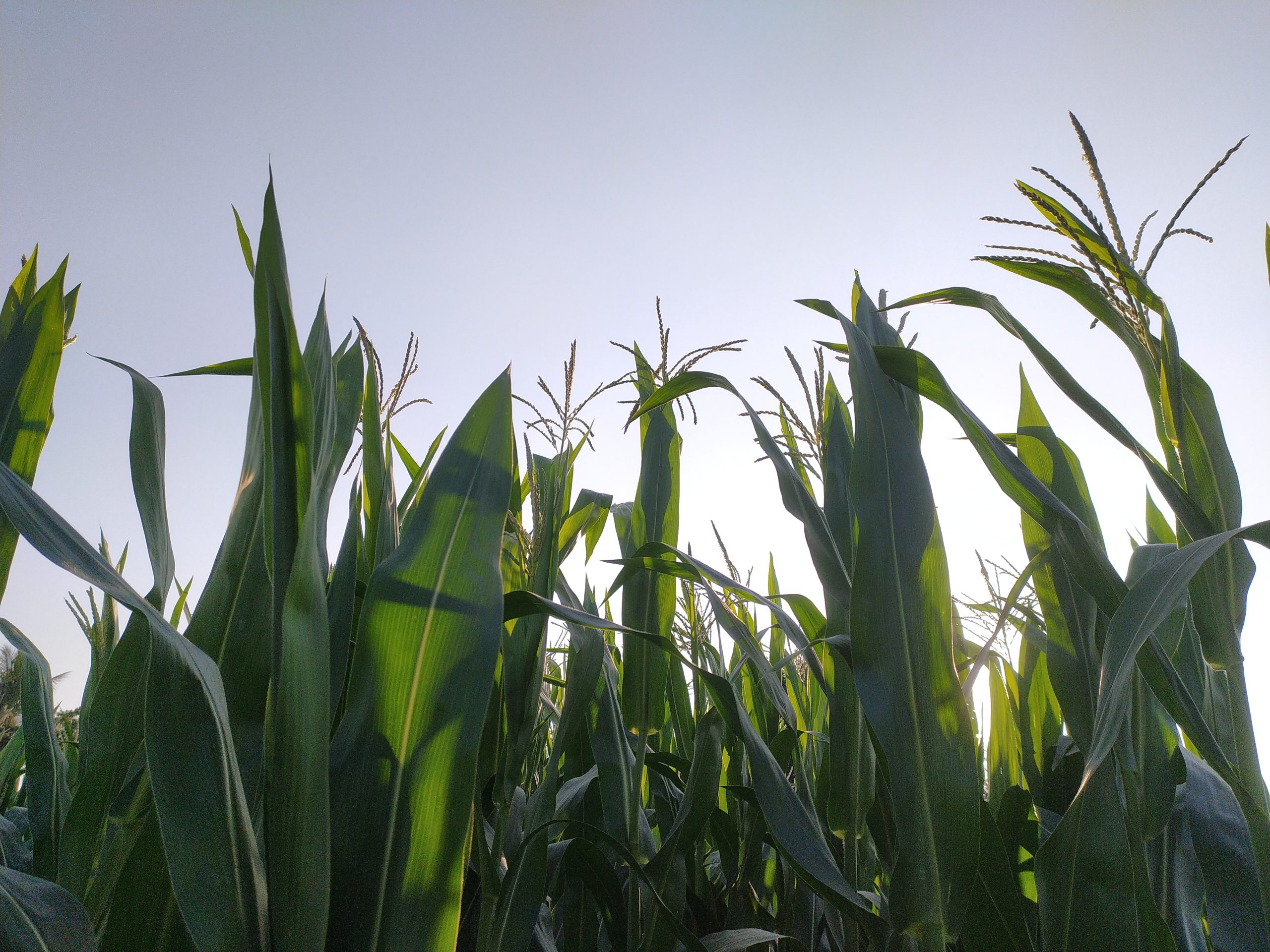 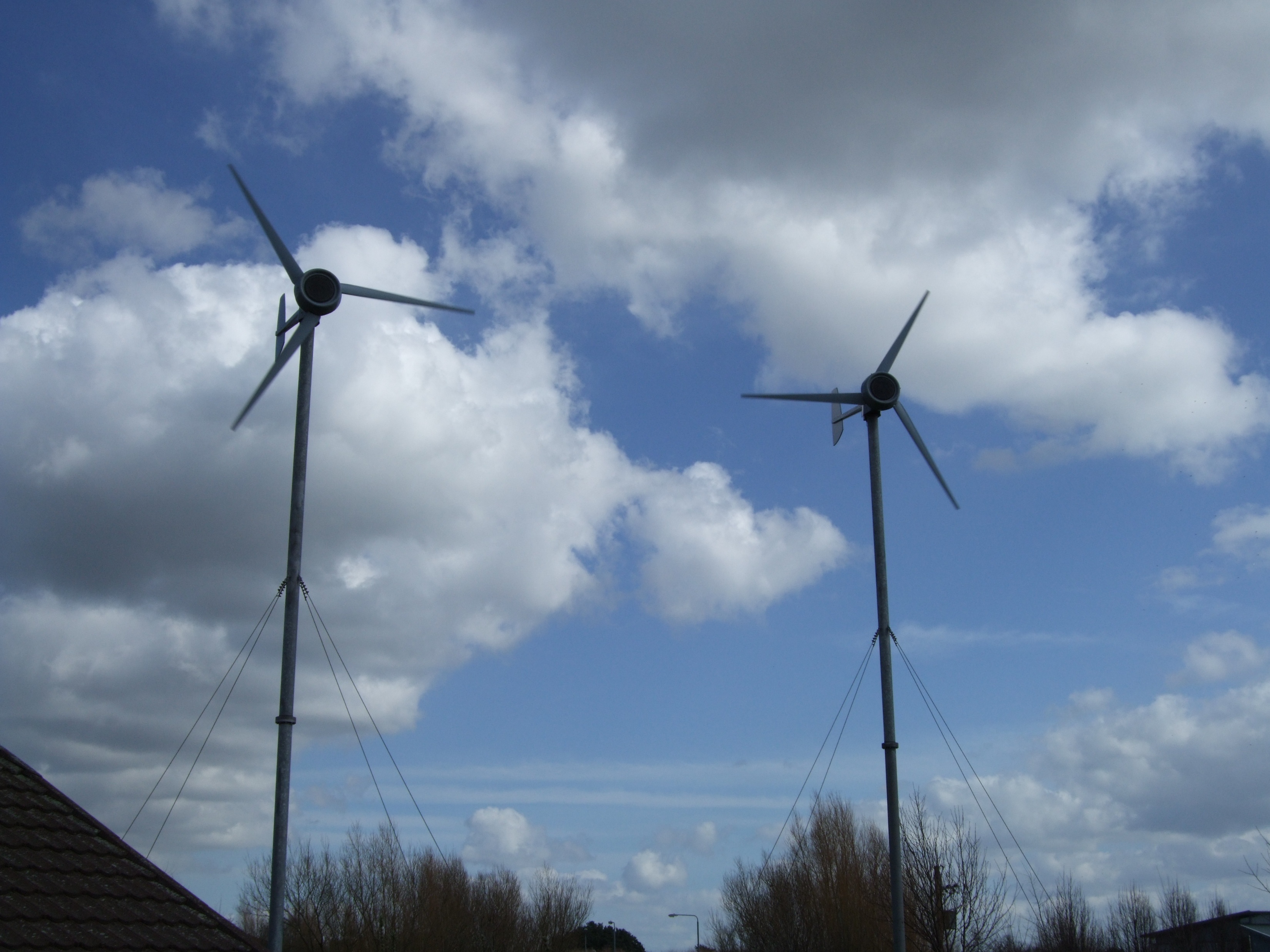 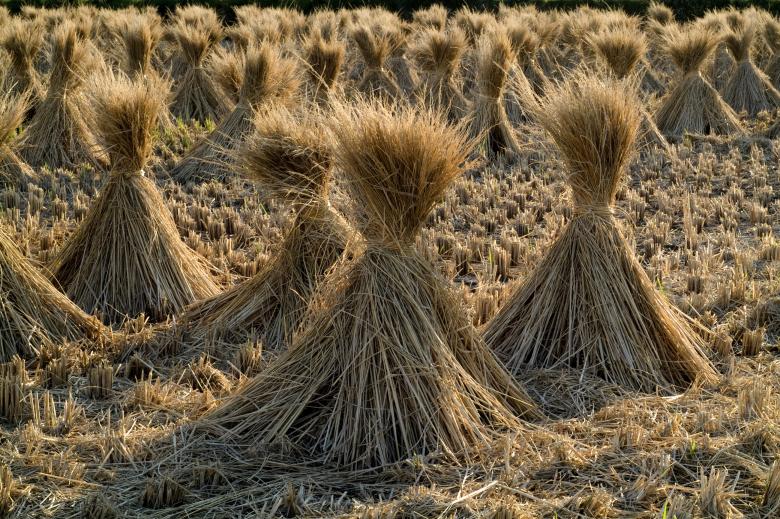 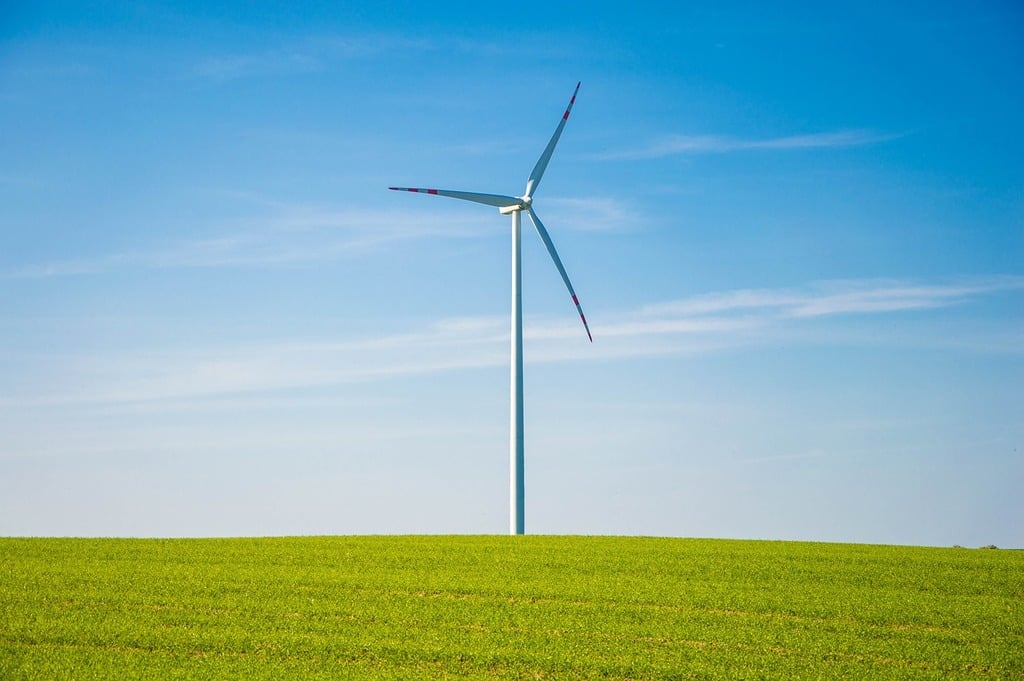 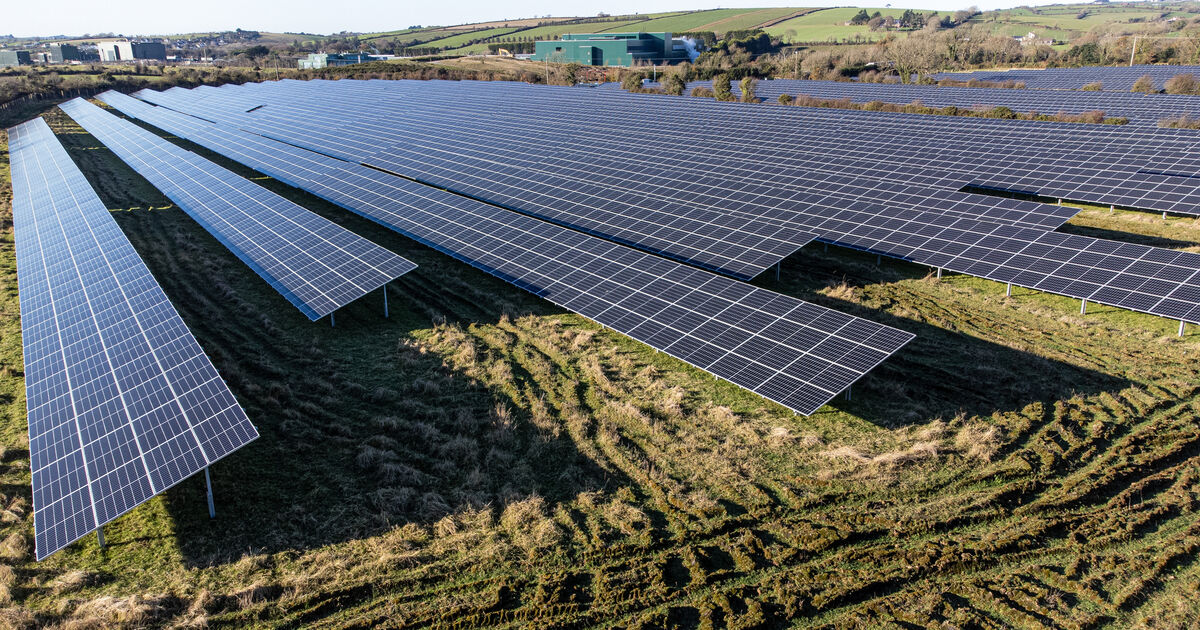 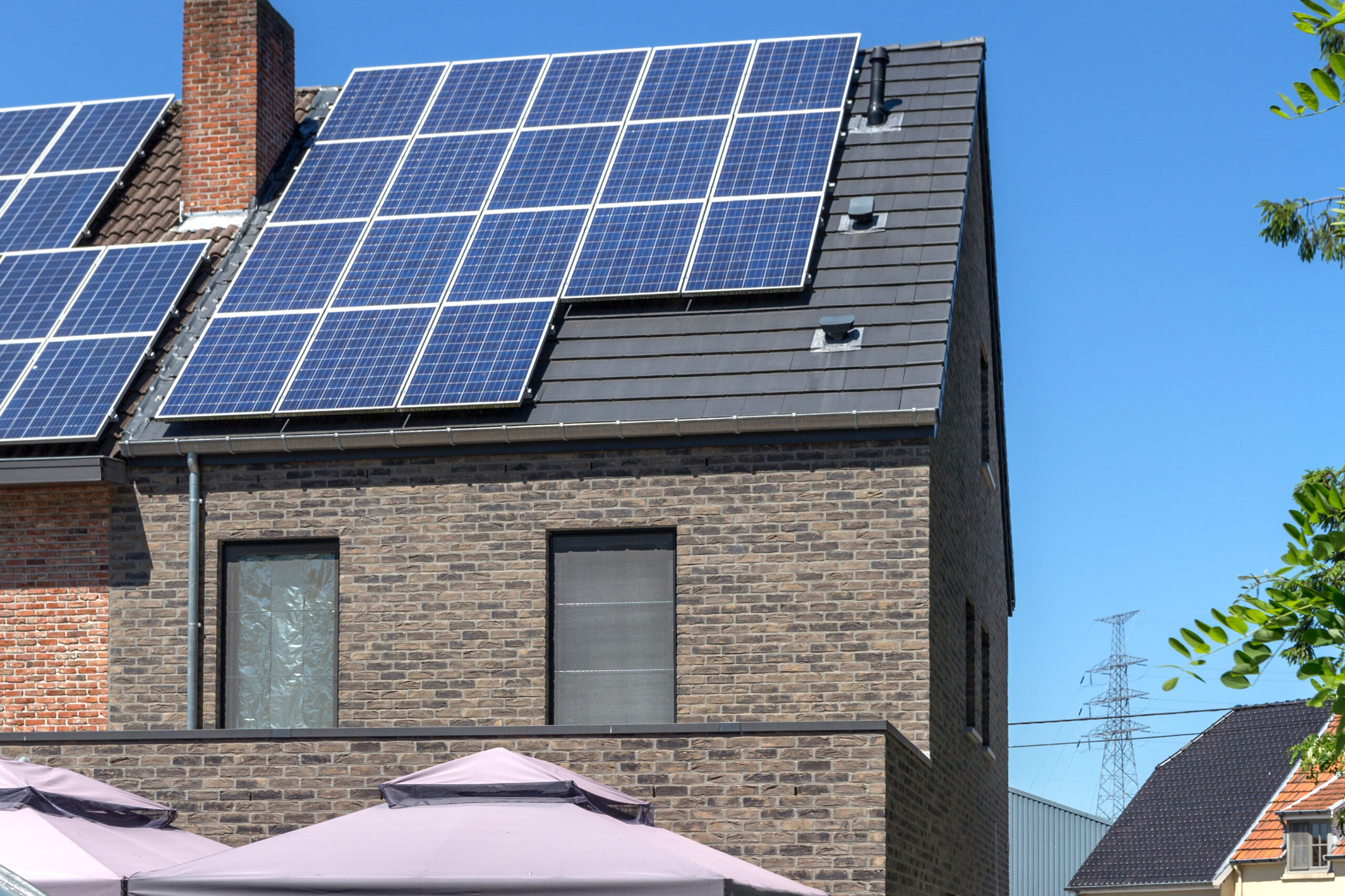 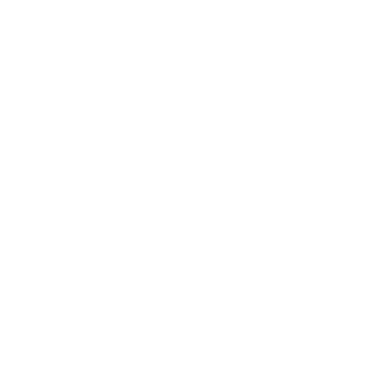 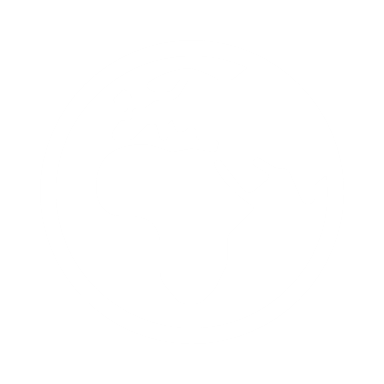 +20
-3
-4
+3
+2
+2
+5
+1
+4
+7
+3
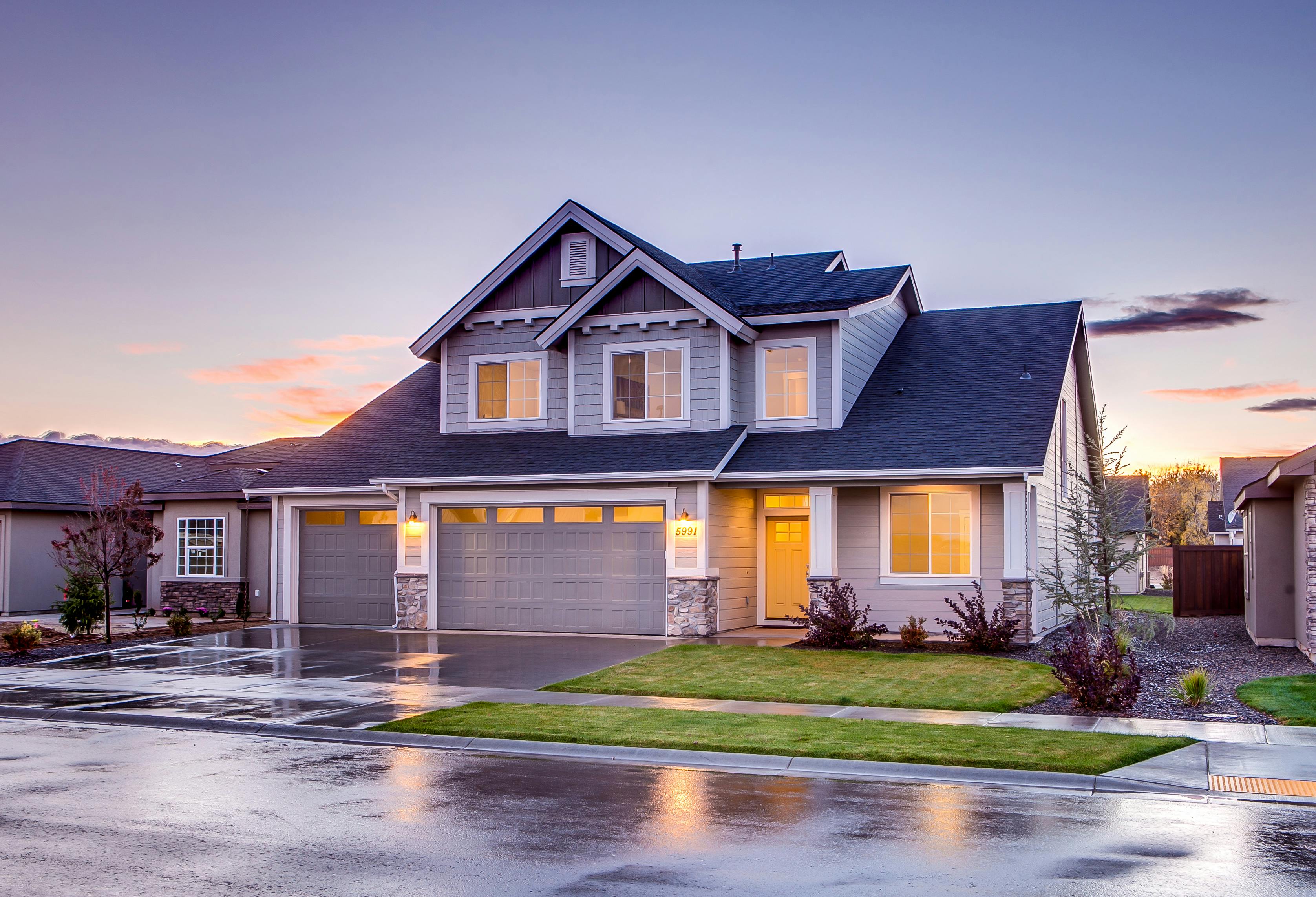 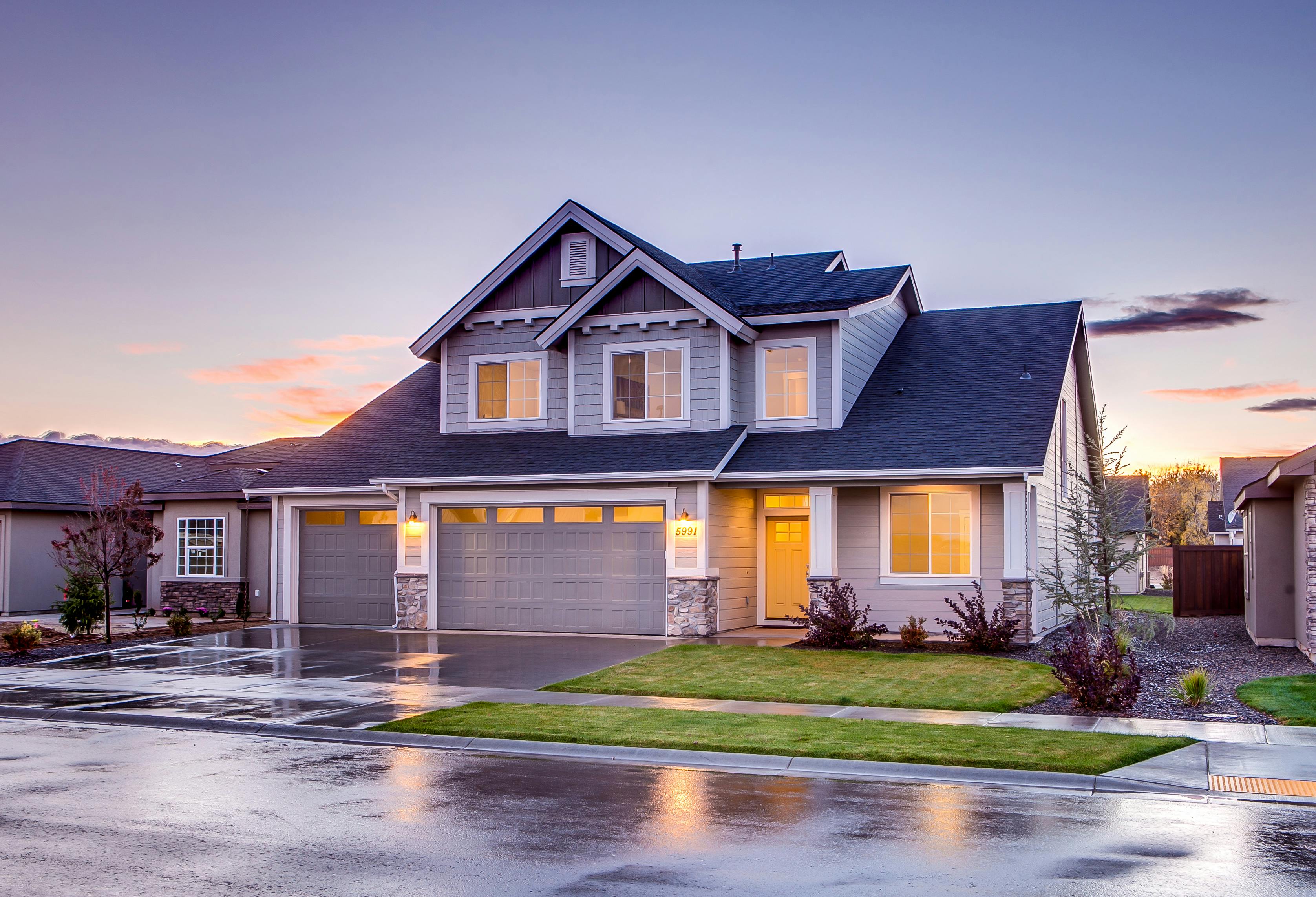 A
A
B
B
C
C
D
D
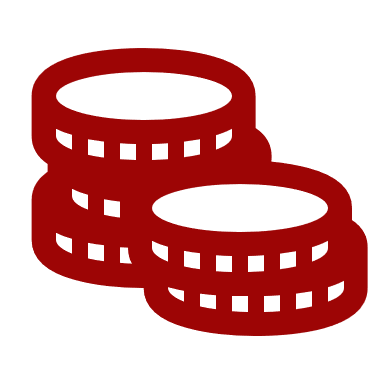 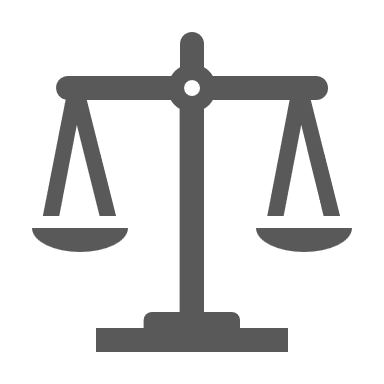 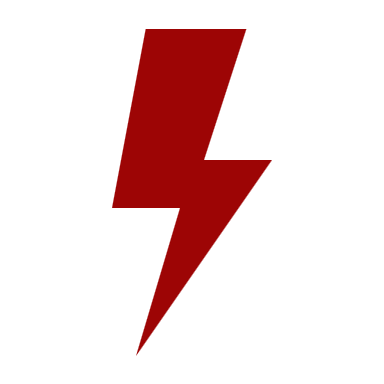 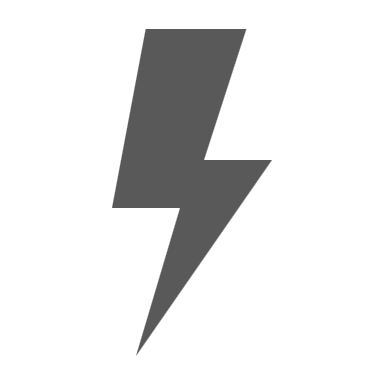 [WINST]
[BALANS]
Zonnepark PV
Kern energie centrale
Zon PV op dak
Batterij opslag
Offshore windpark
Stroom uit GFT afval
Stroom uit energie gewassen
Grote wind turbines
Besparing op stroom gebruik
Kleine wind turbines
Stroom uit Agri-afval
Zonnepark PV
Kern energie centrale
Zon PV op dak
Batterij opslag
Offshore windpark
Stroom uit GFT afval
Stroom uit energie gewassen
Grote wind turbines
Besparing op stroom gebruik
Kleine wind turbines
Stroom uit Agri-afval
WINST
BALANS
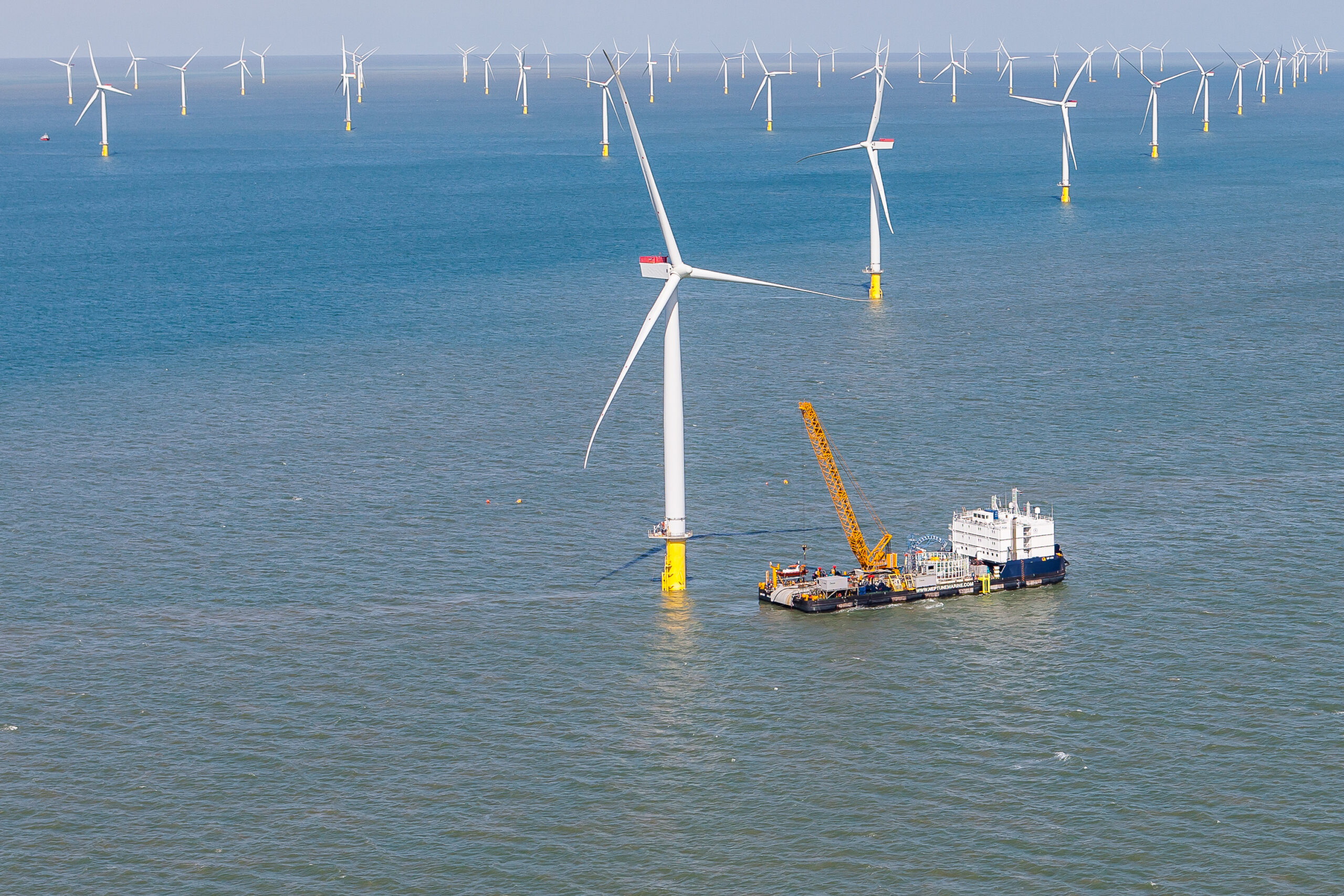 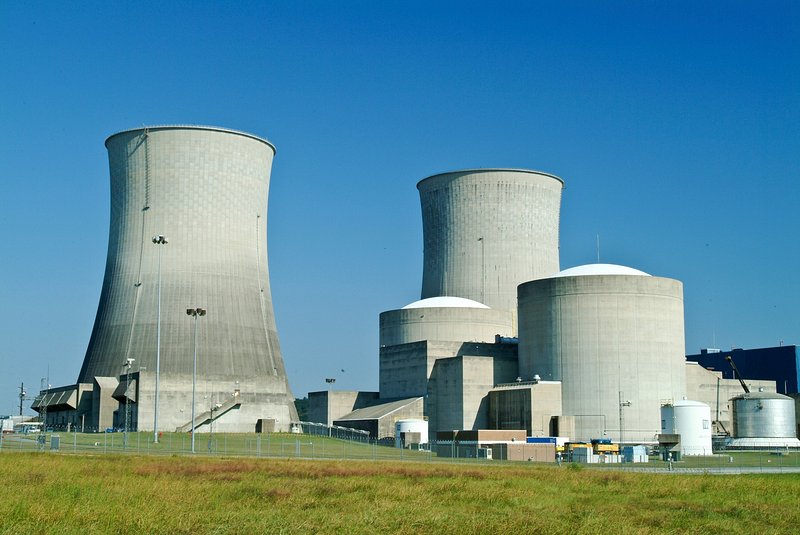 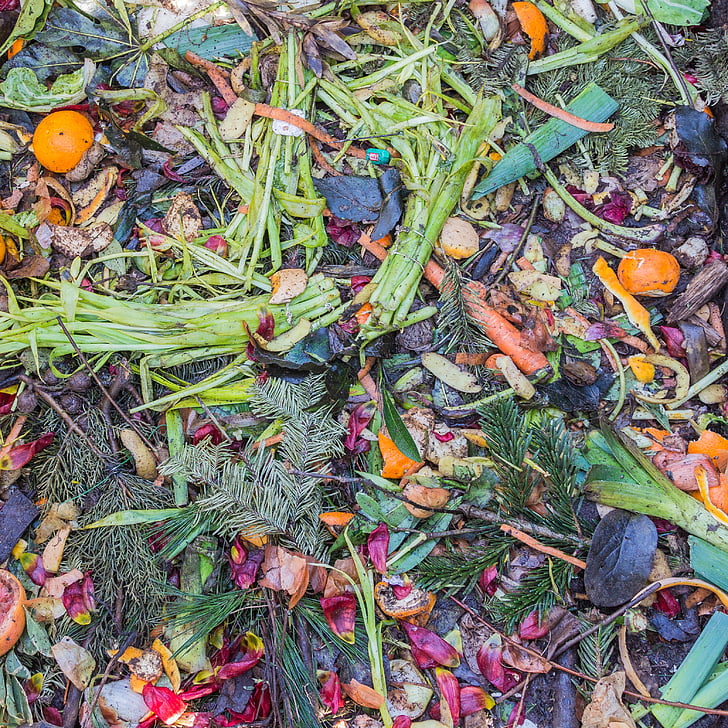 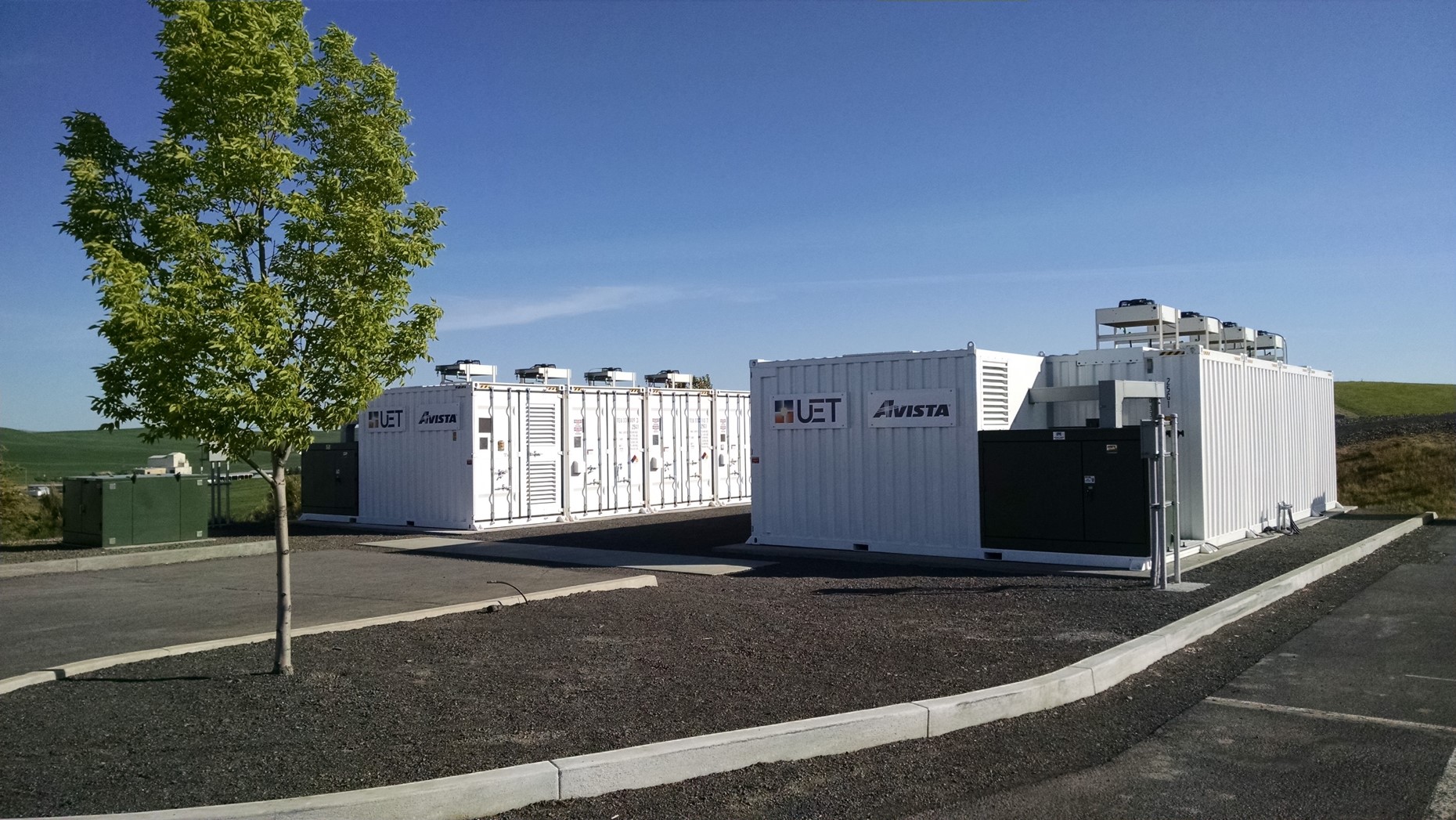 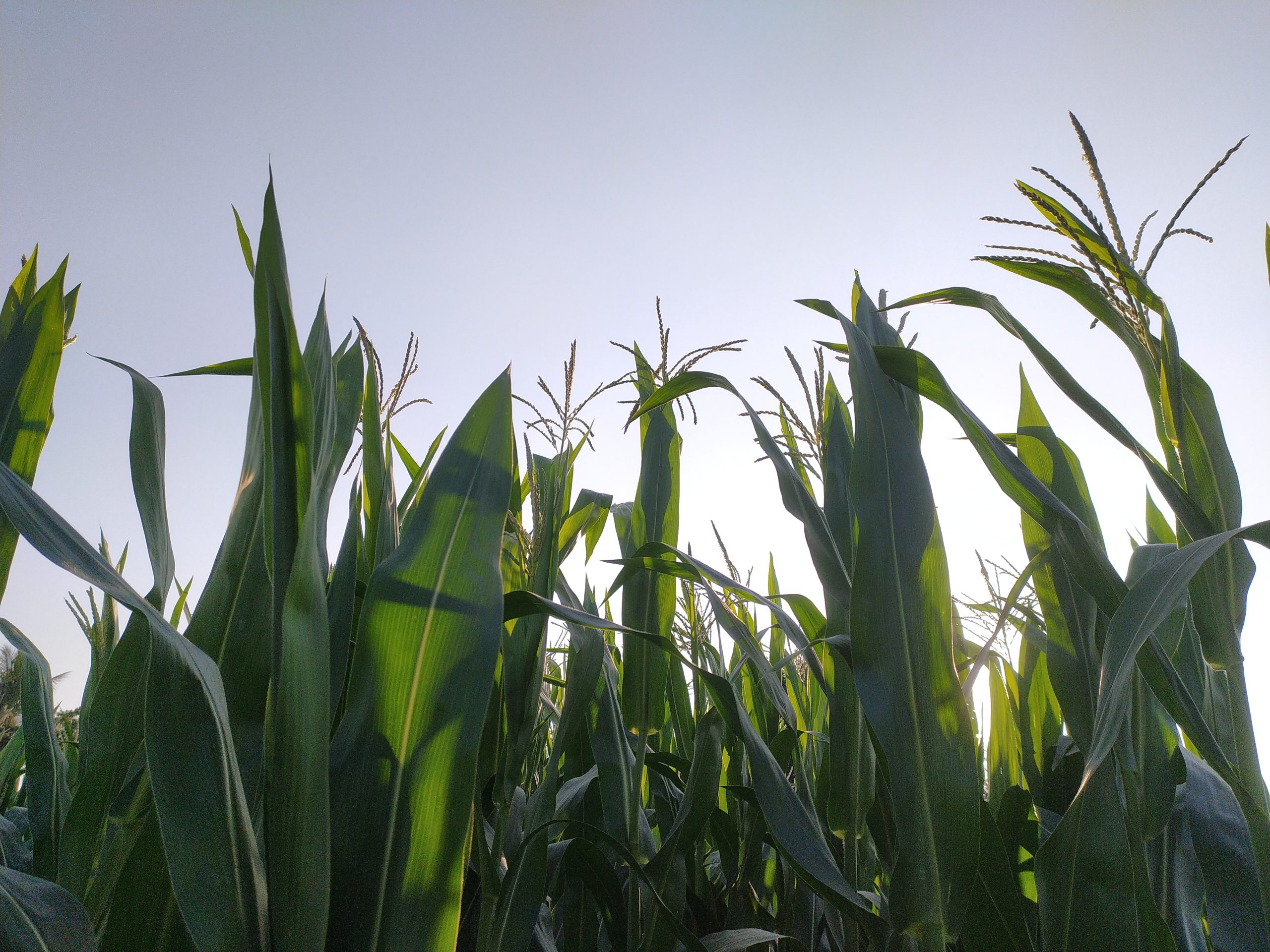 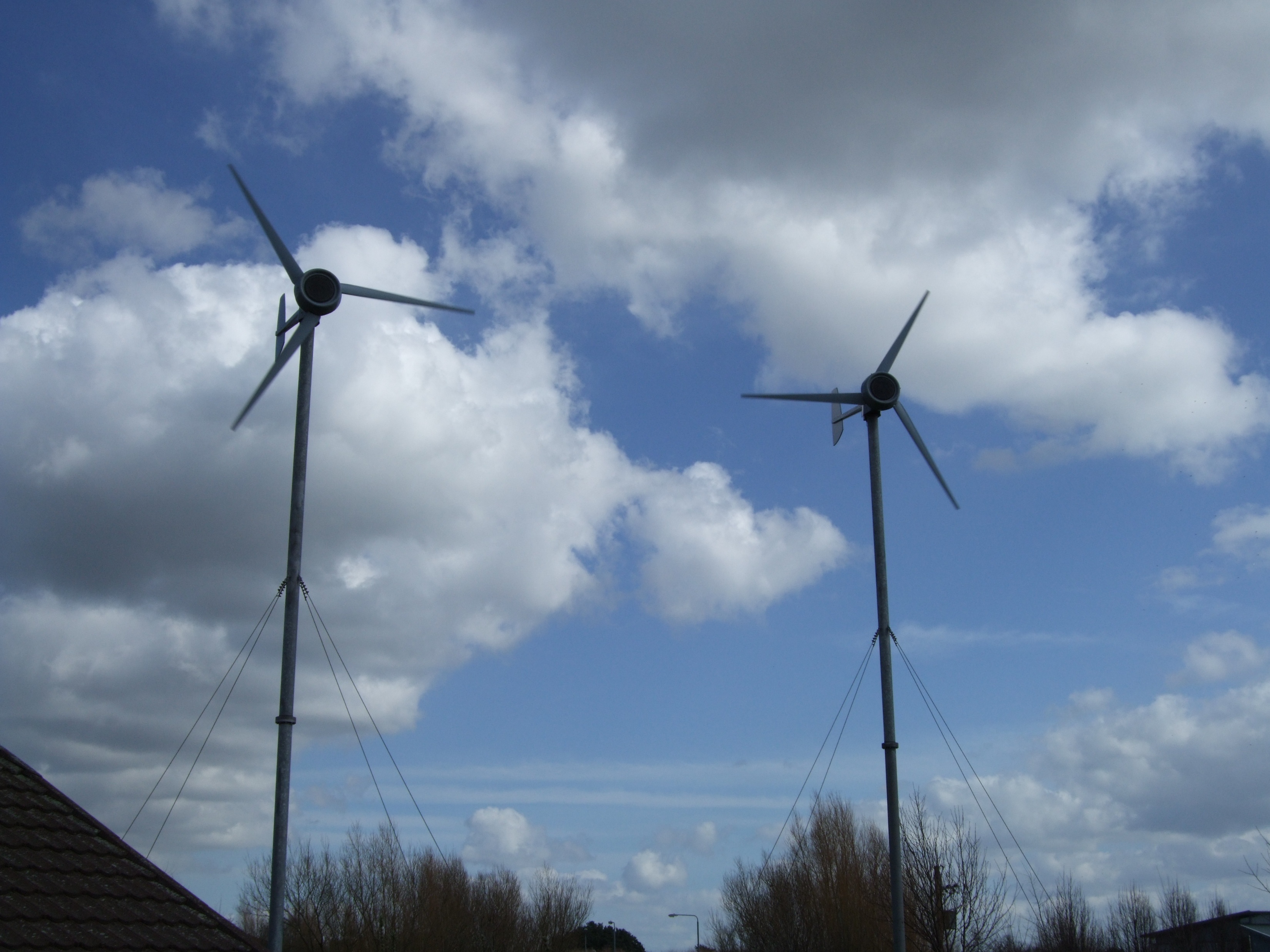 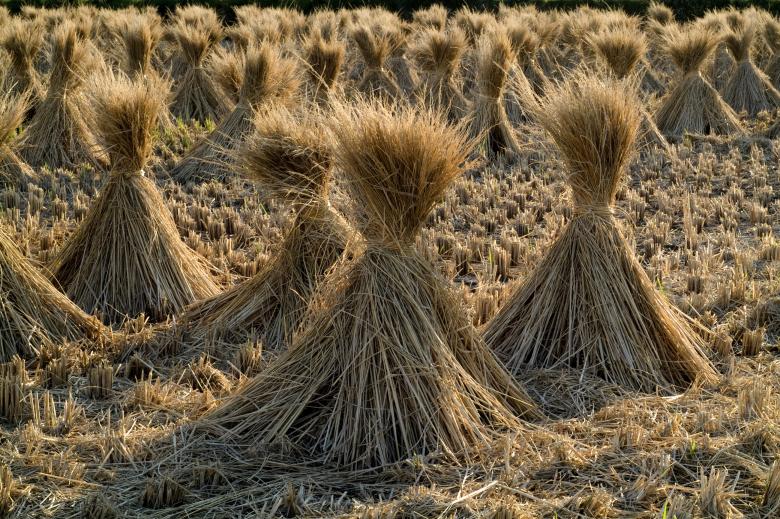 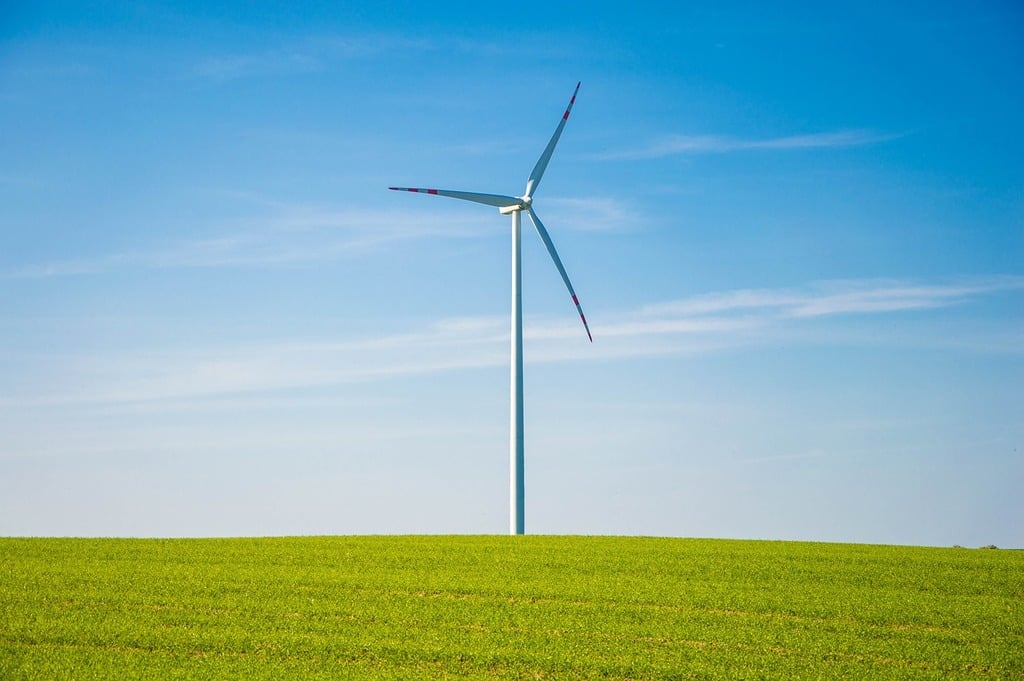 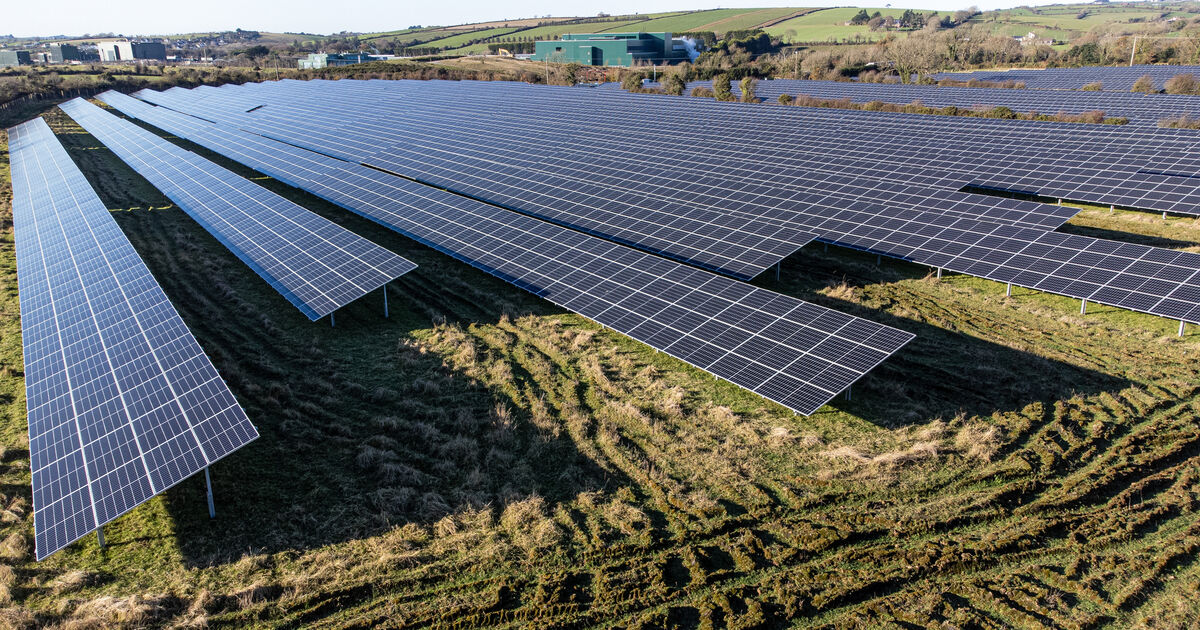 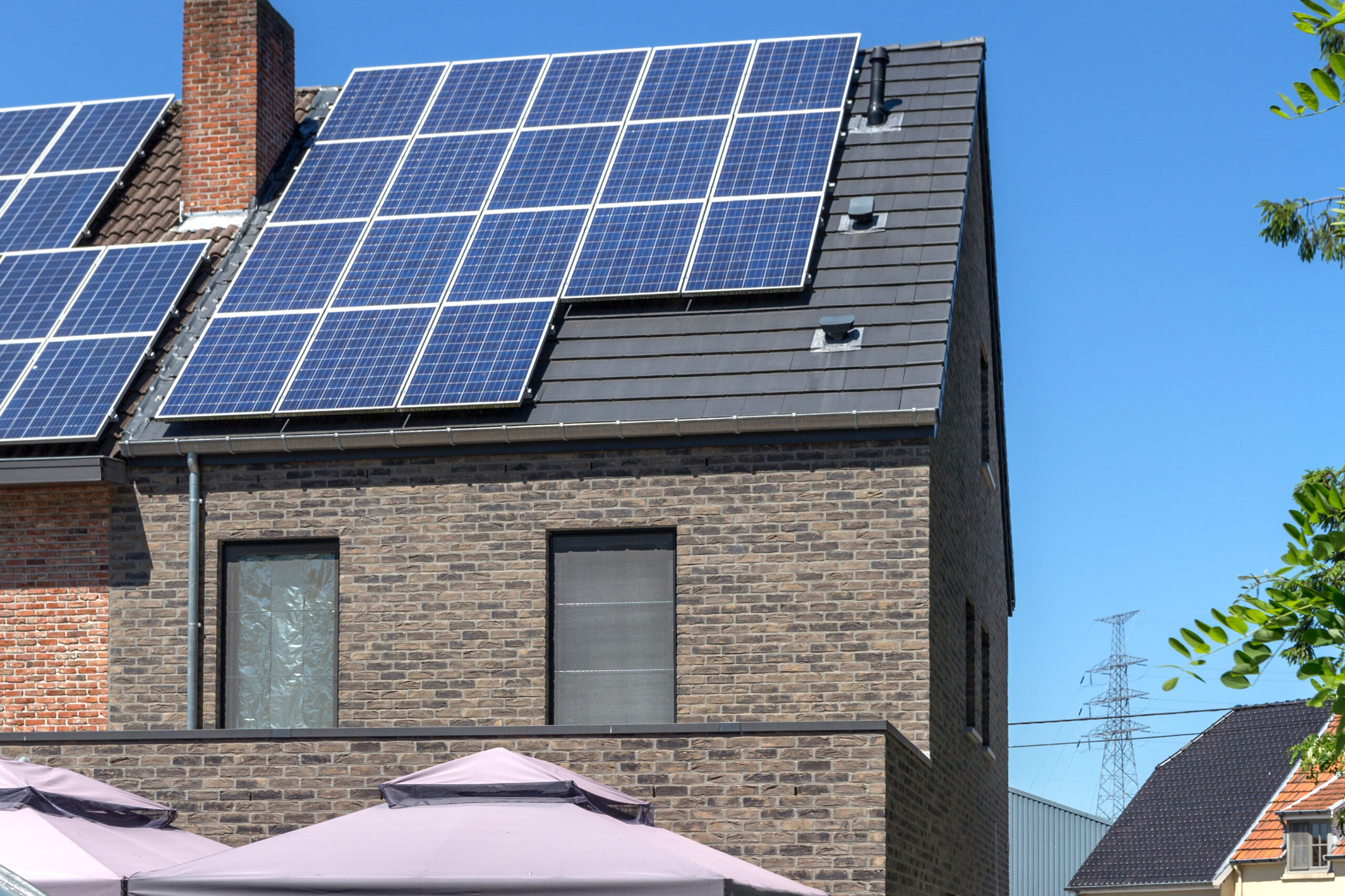 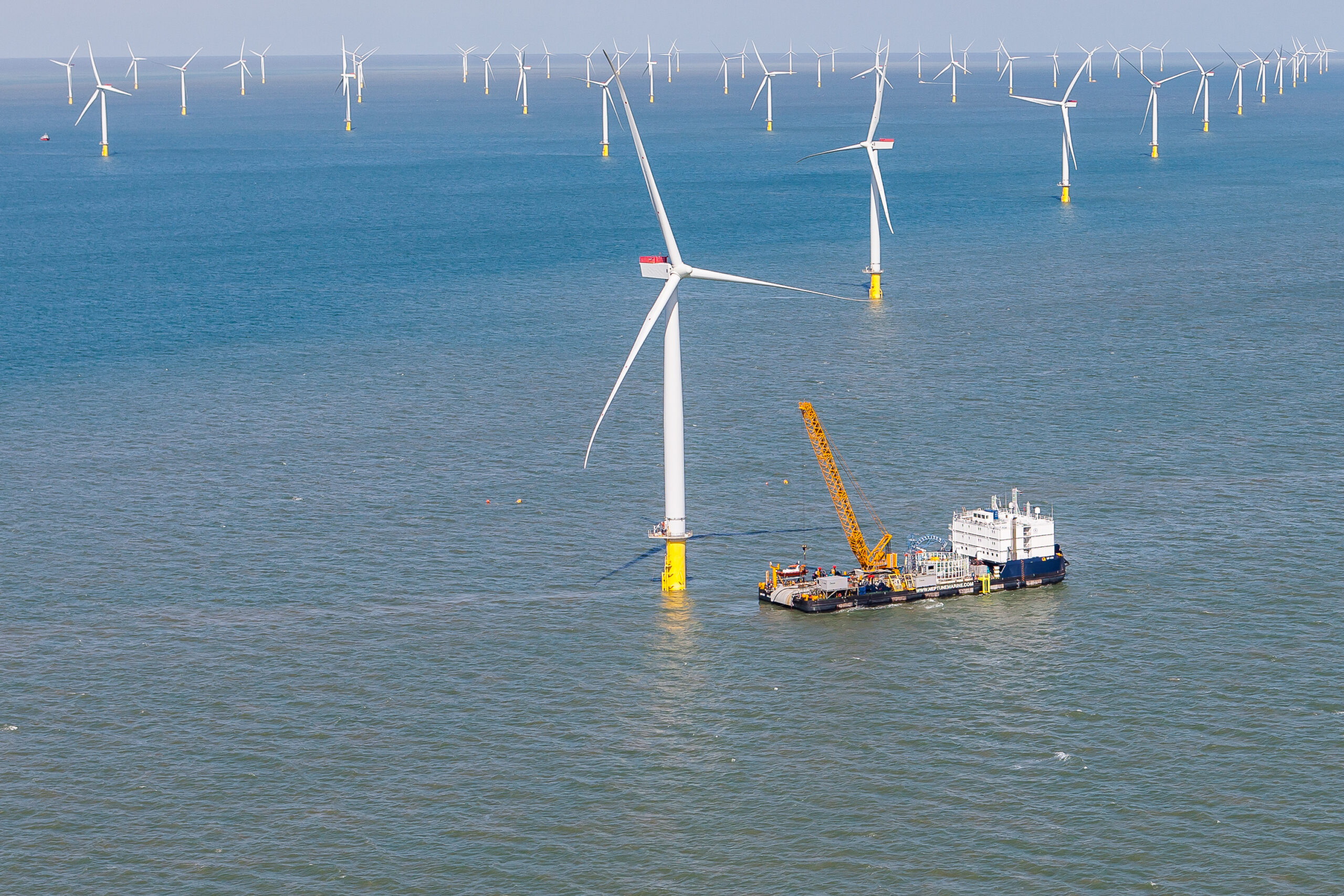 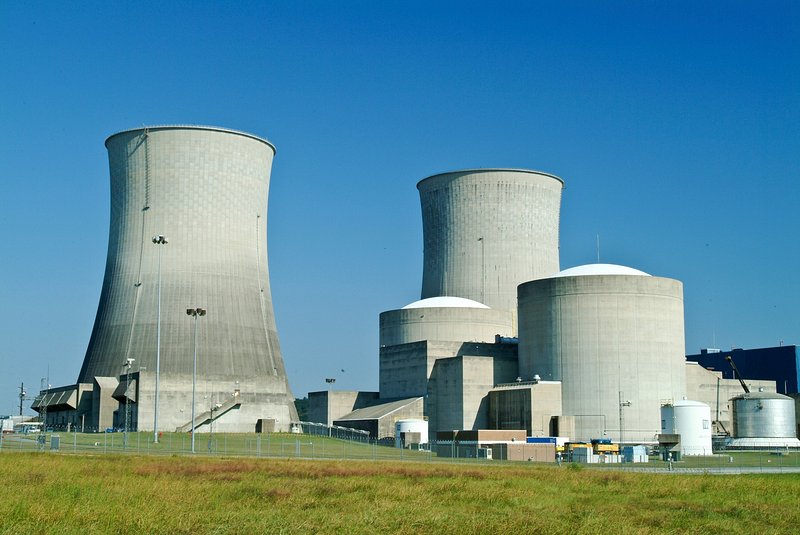 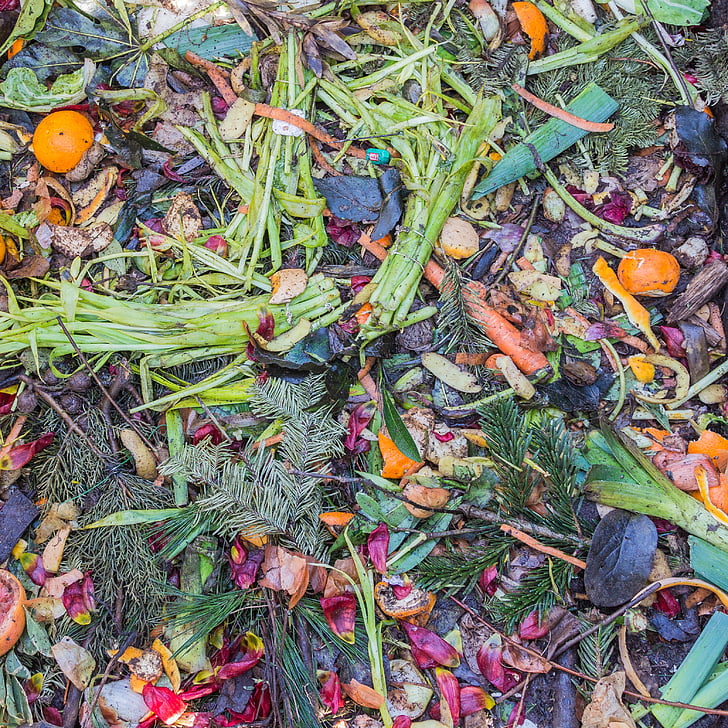 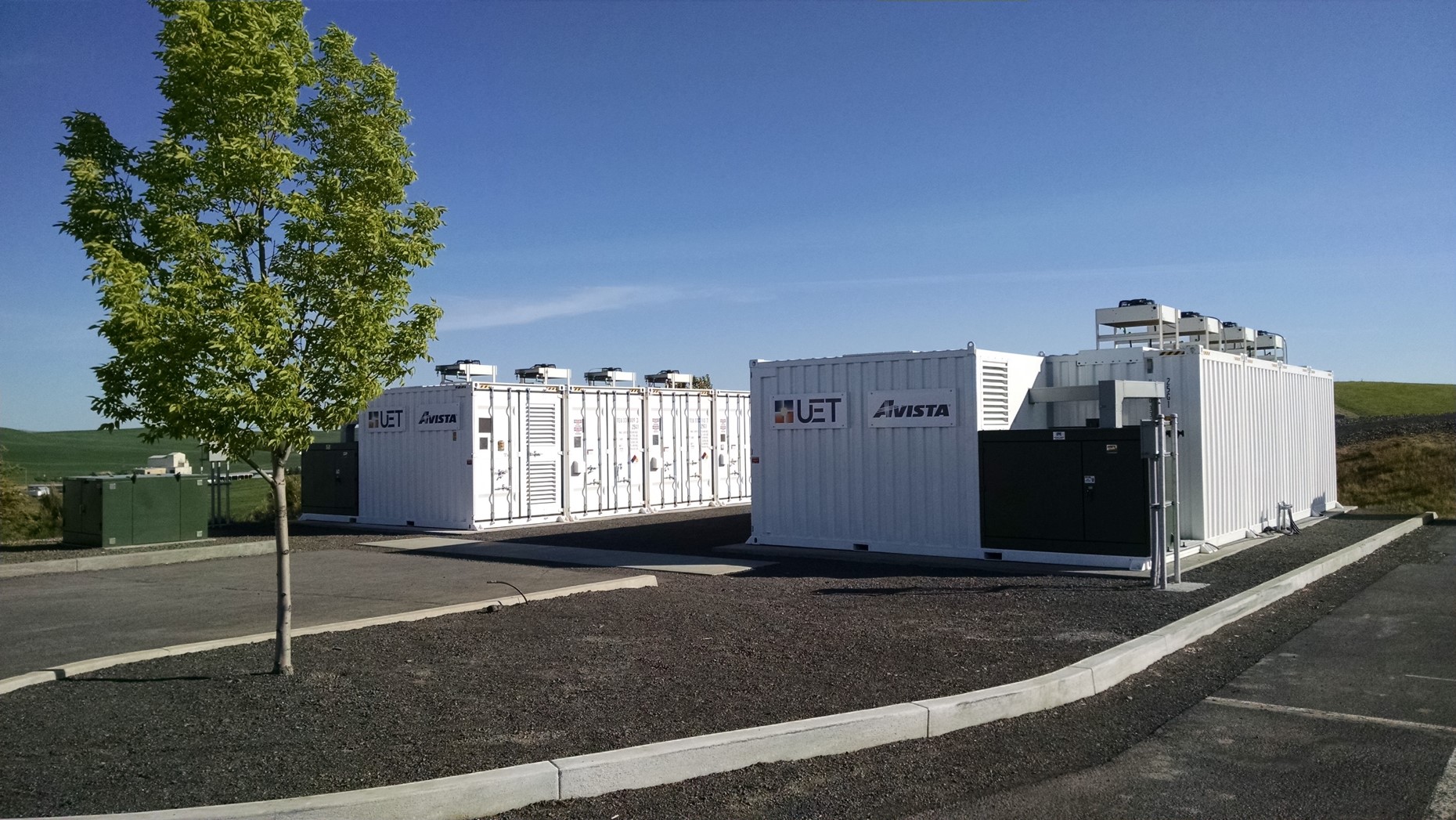 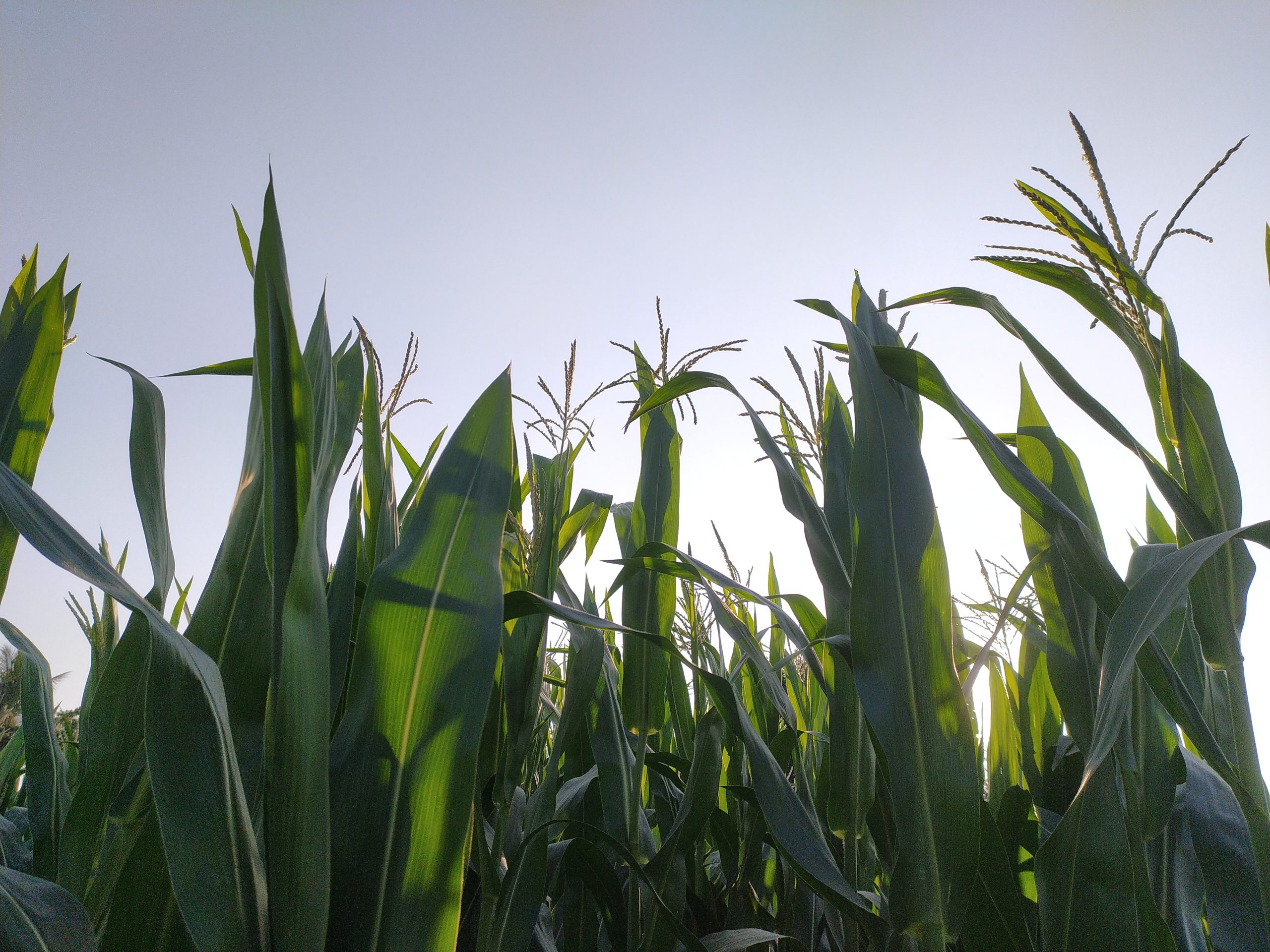 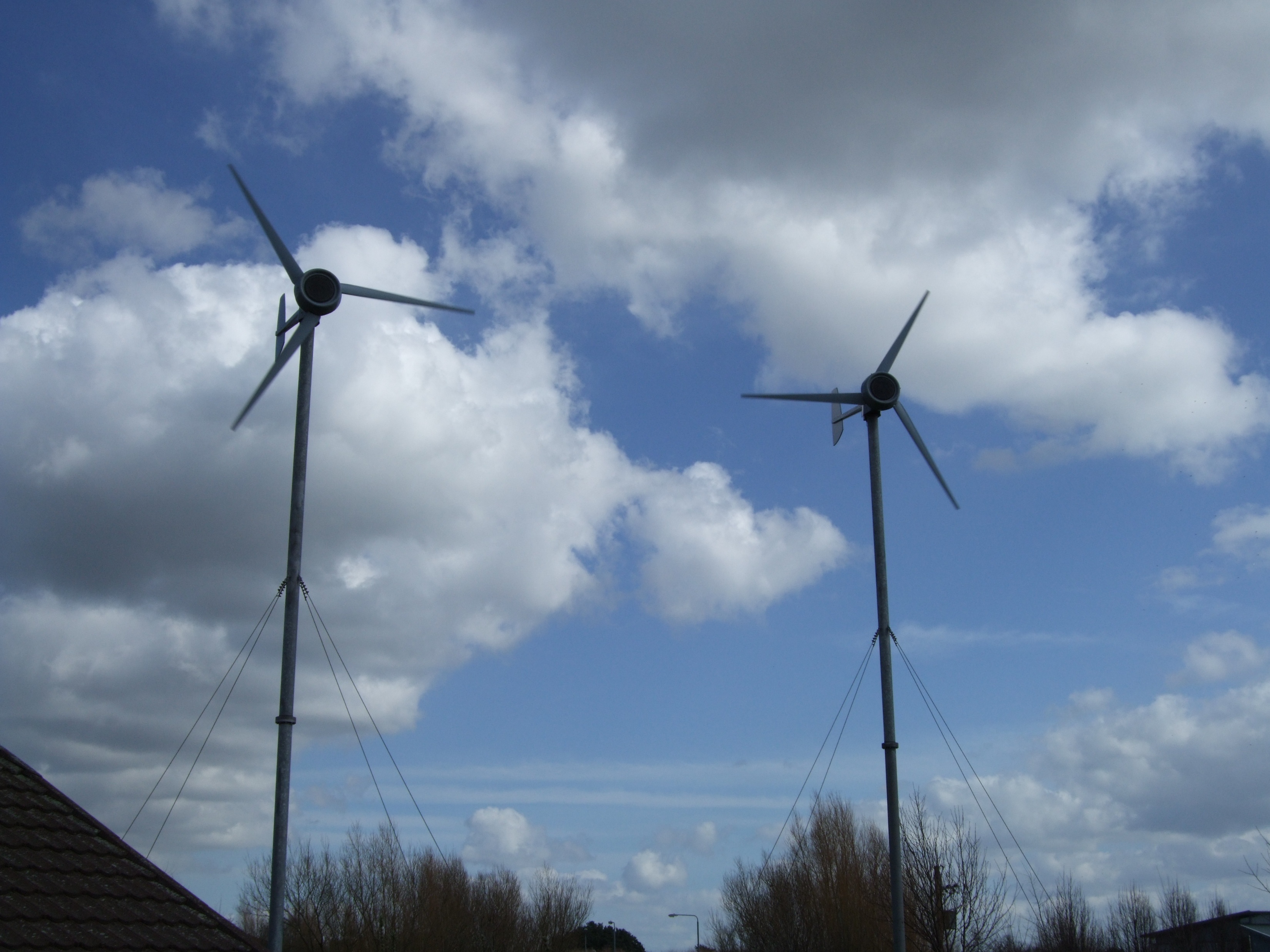 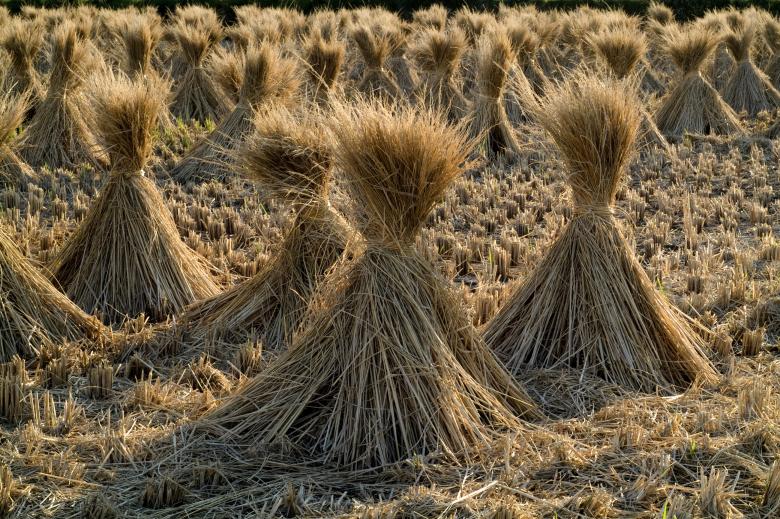 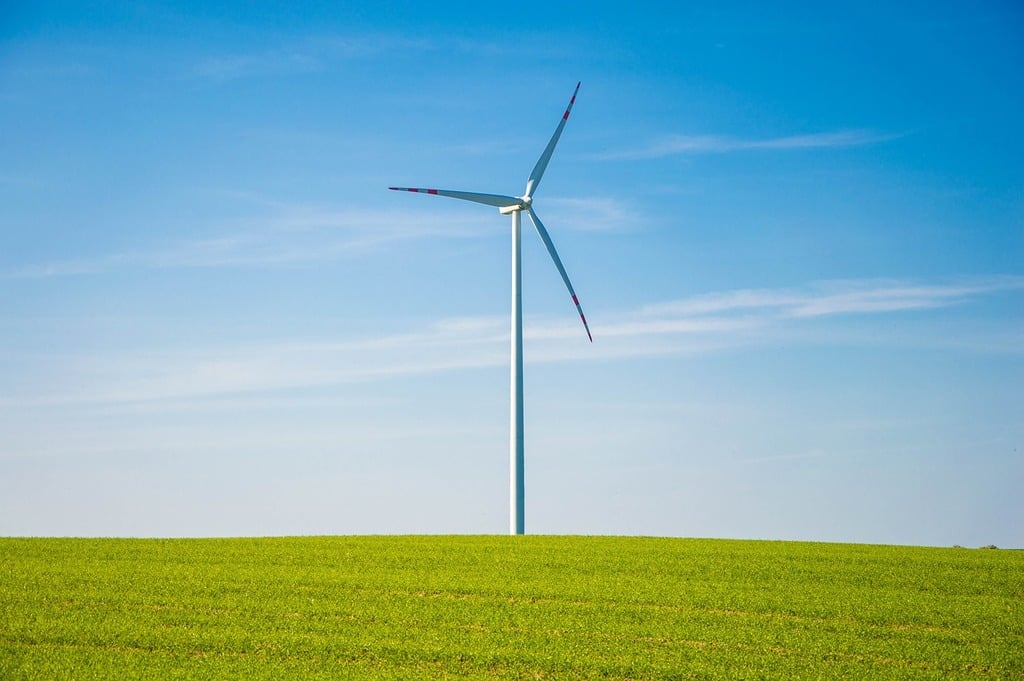 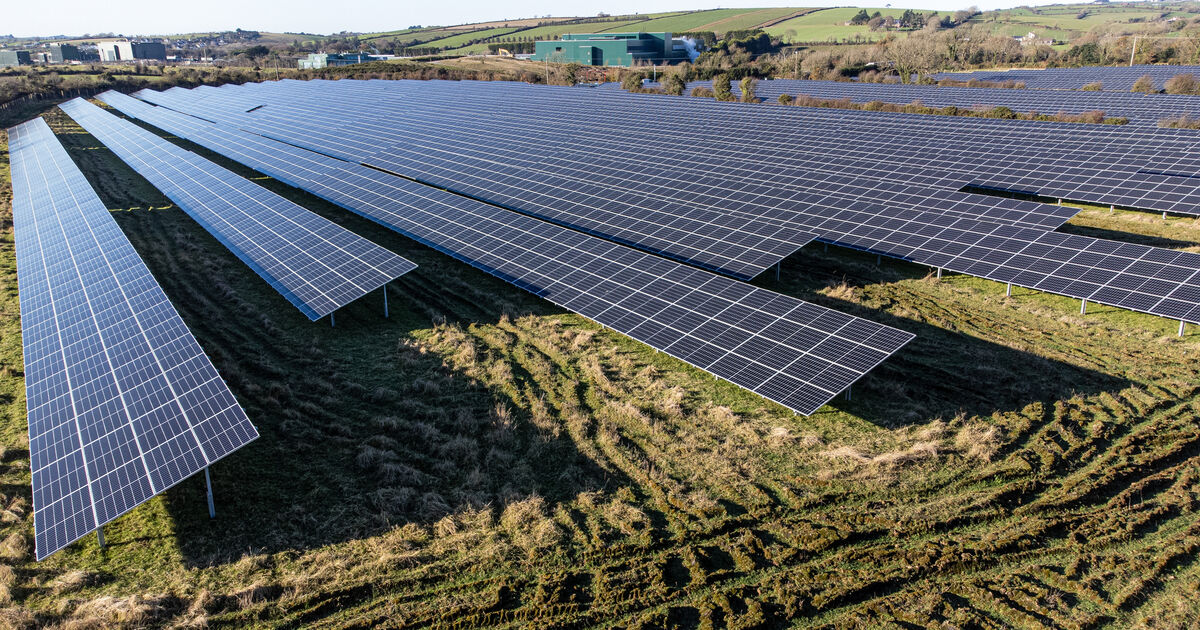 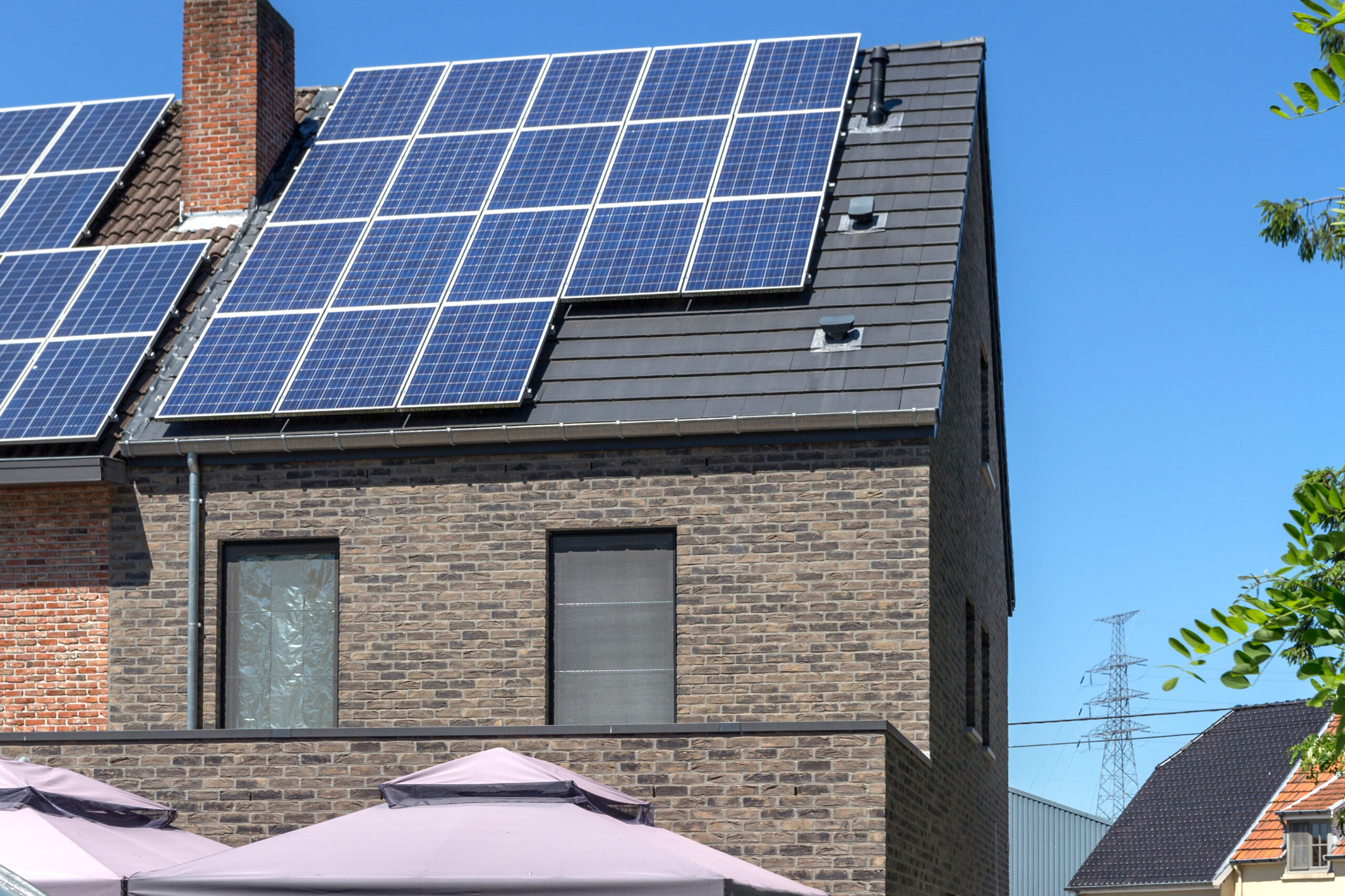 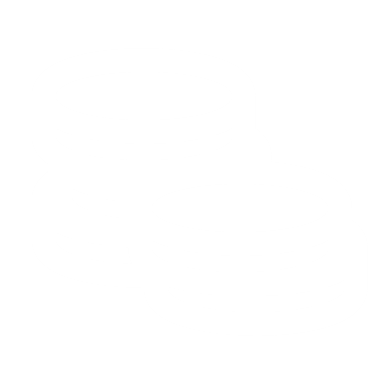 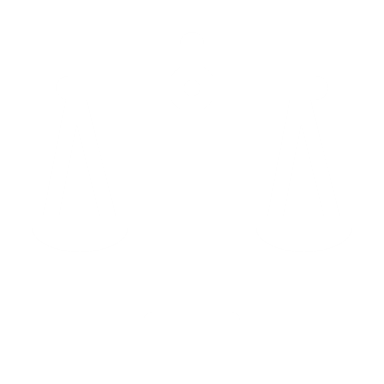 -30
+40
+1
-4
-1
-2
-1
+5
+1
+3
+7
+3
+8
+3
+2
-1
-3
-2
-5
-2
+2
+1